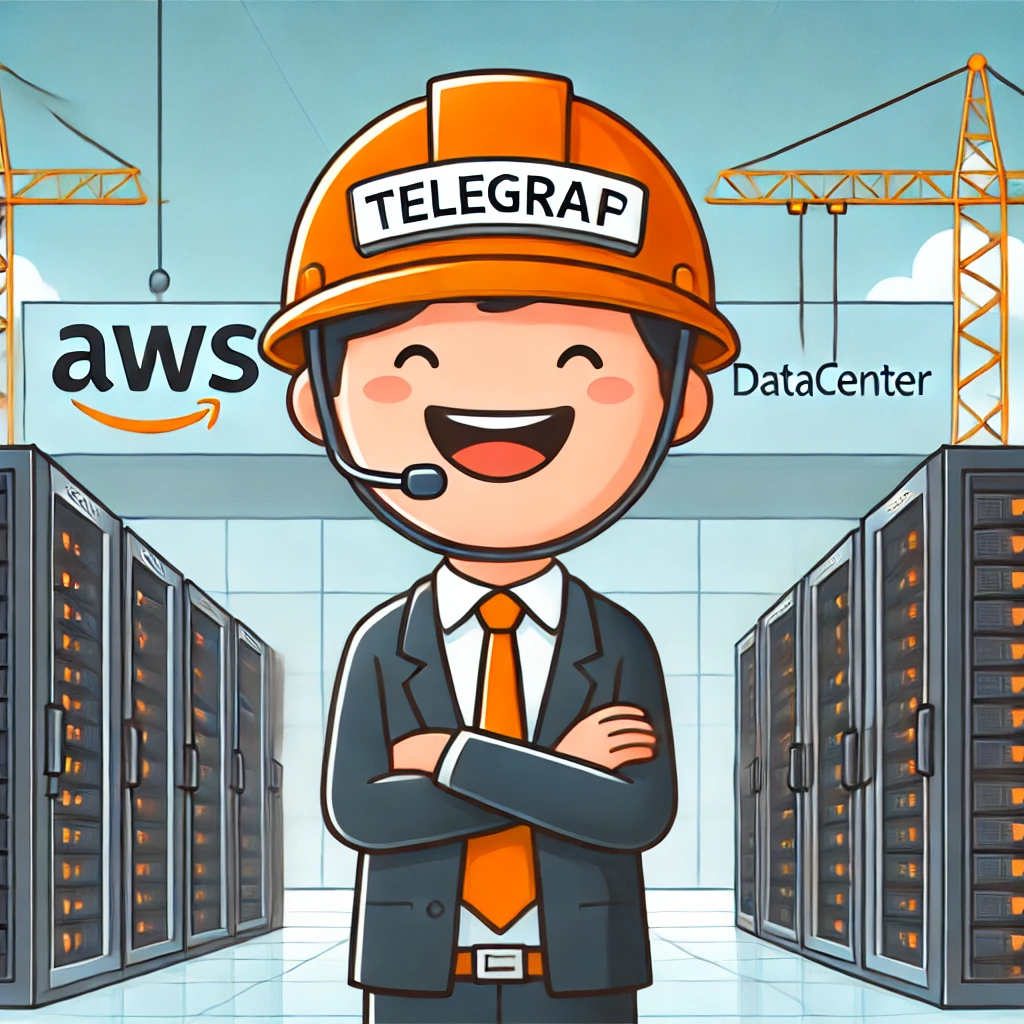 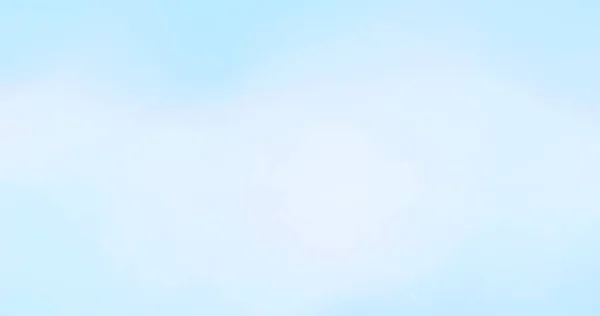 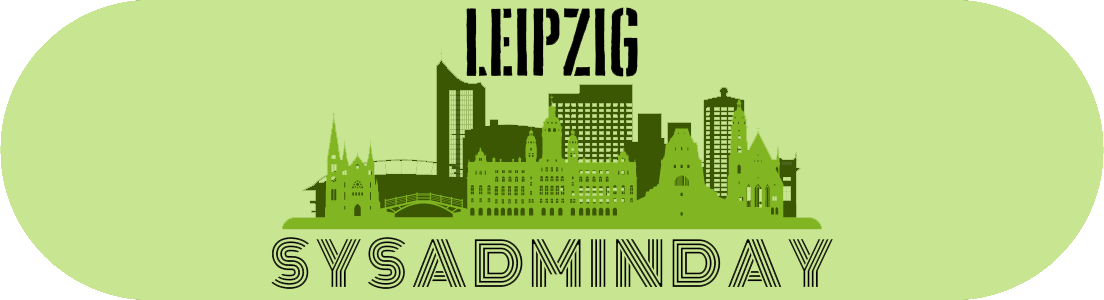 Monitor AWS network resources with Telegraf
managed by Fargate

Michal Salanci
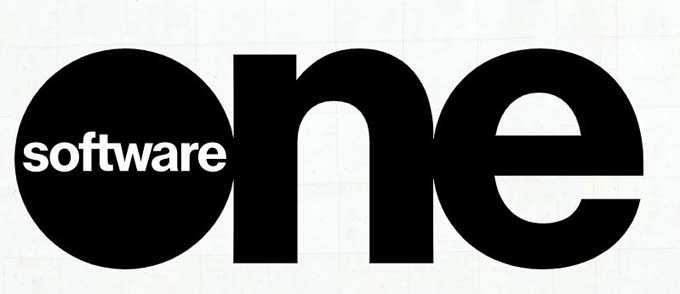 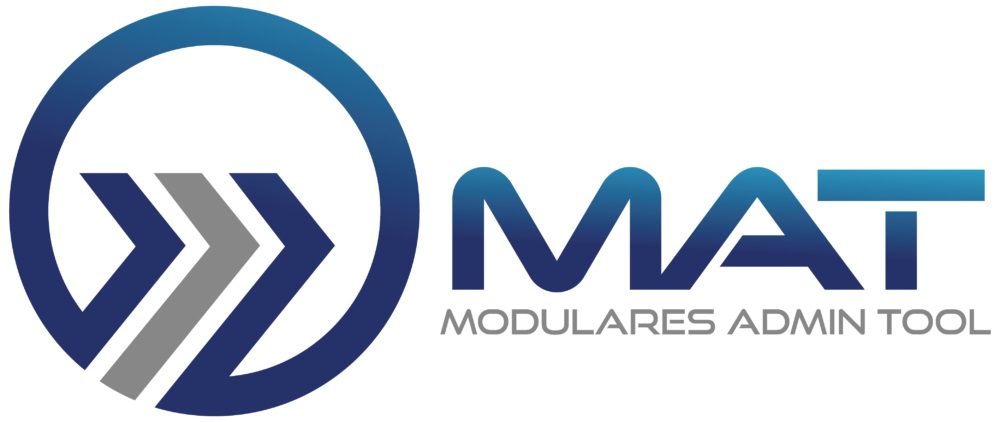 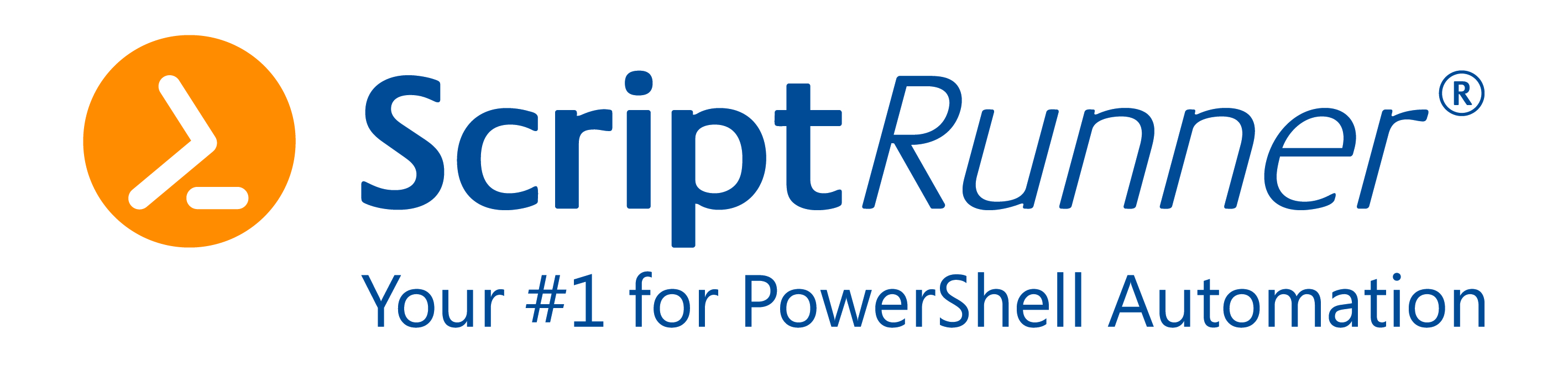 Monitor AWS network resources with Telegraf, managed by Fargate | Michl Salanci | Deutsche Telekom Systems Solutions Slovakia | SysAdminDay Leipzig |  26.72024
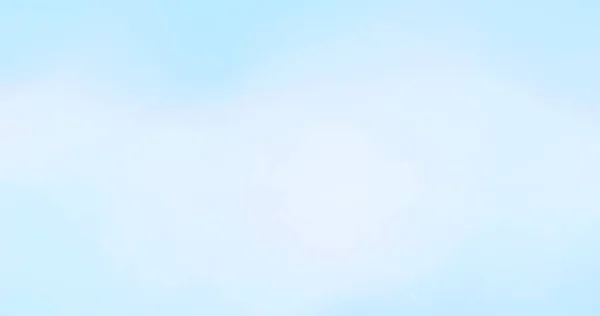 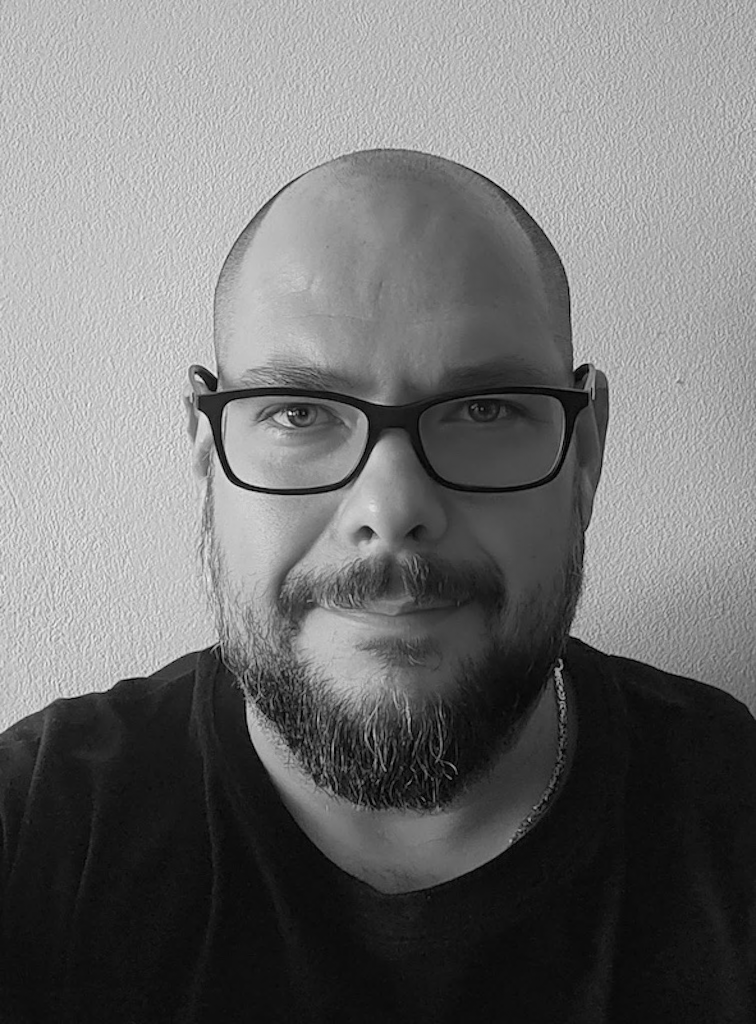 Michal Salanci
Professional Experience
Career Highlights
AT&T Global Network Services
24x7 Emergency System Engineer

AT&T Global Network Services
Lead Network Engineer

T-Systems 
Senior Network Engineer

T-Systems 
Senior DevOps Engineer
AWS Community Builder
AWS User Group Kosice Leader
AWS User Group Meetup Organizer
2011 - 2012
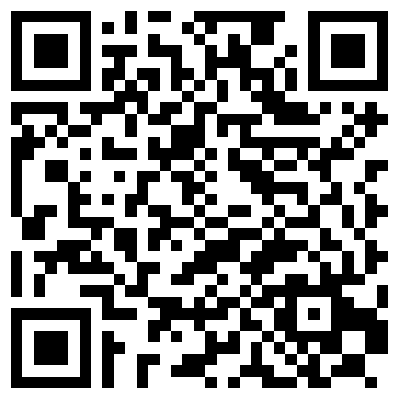 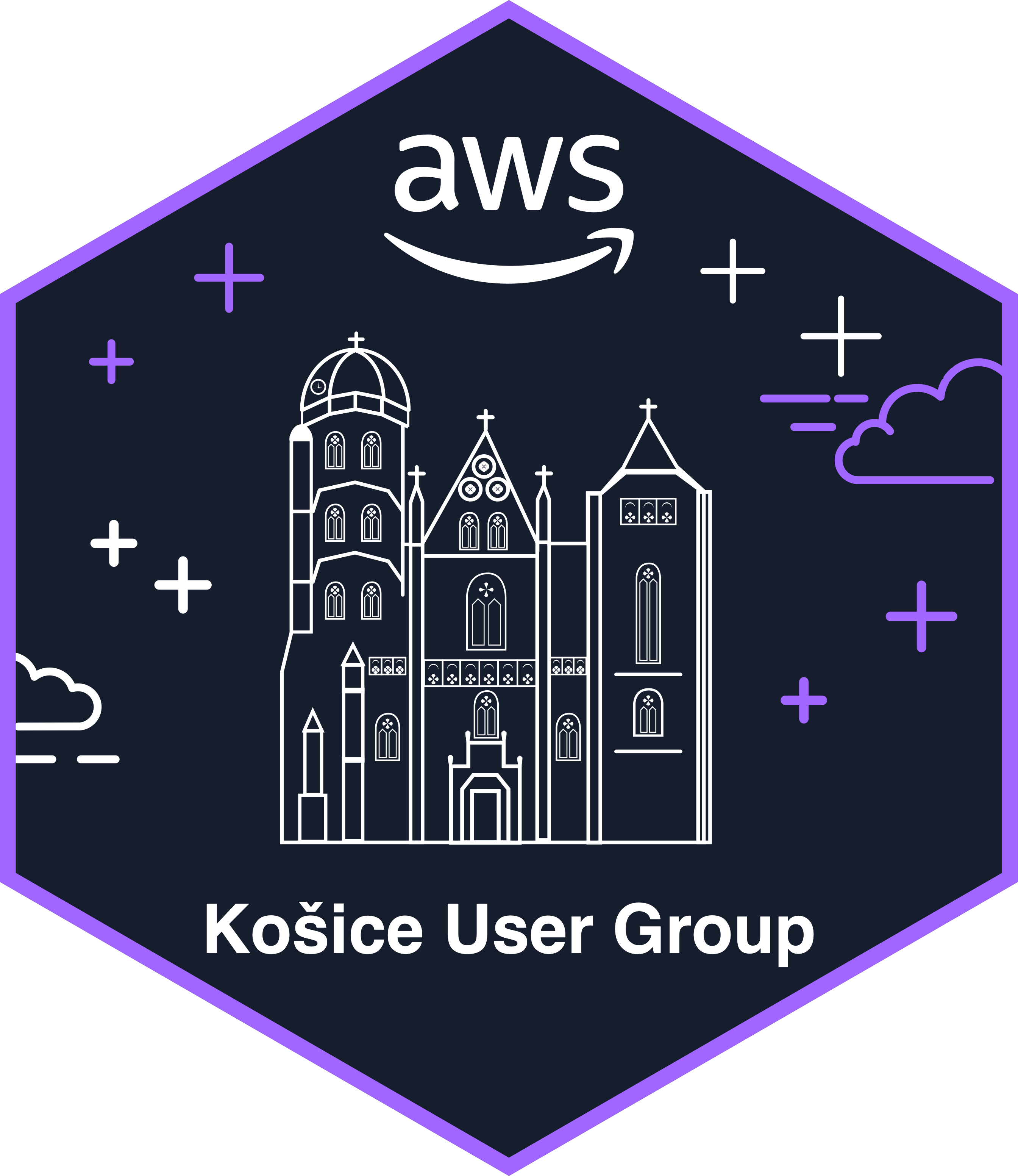 2012 - 2015
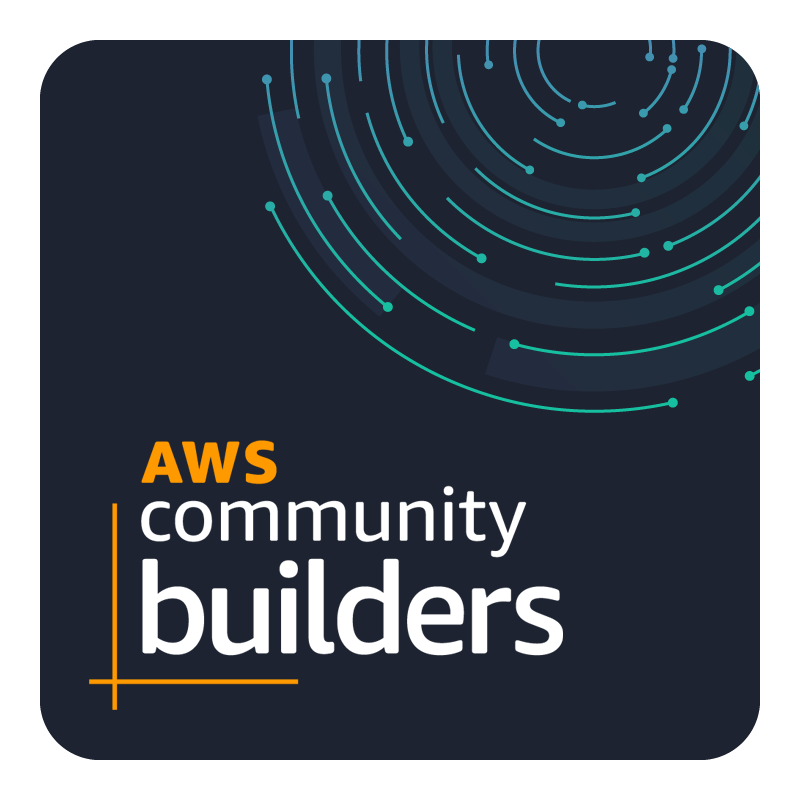 2015 - 2021
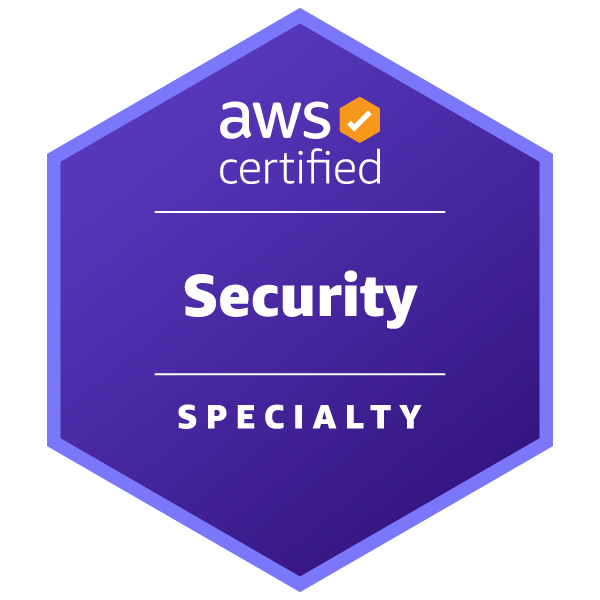 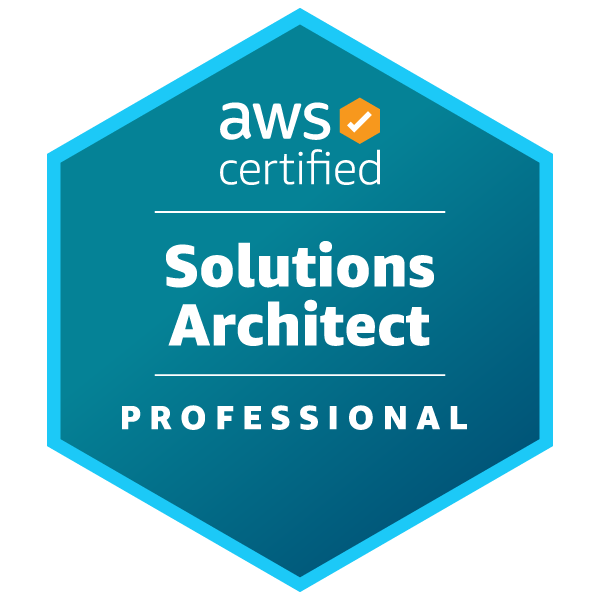 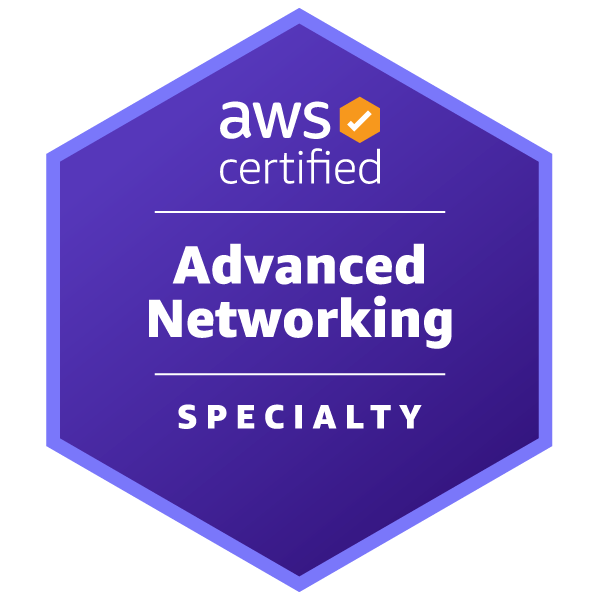 Certifications
Certifications
2021 -
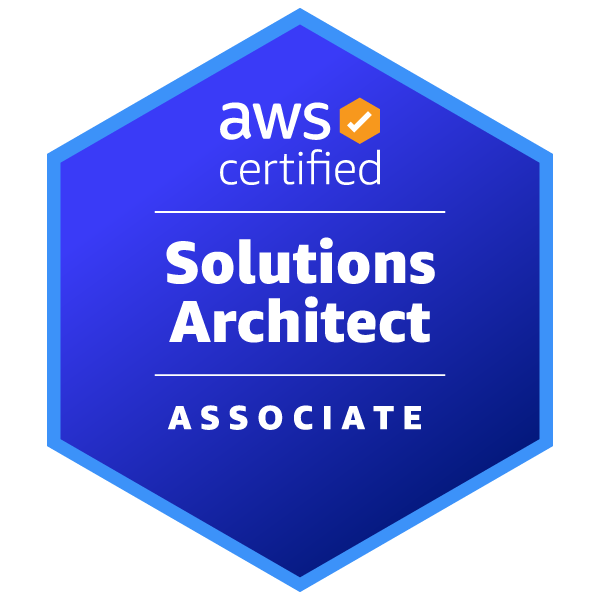 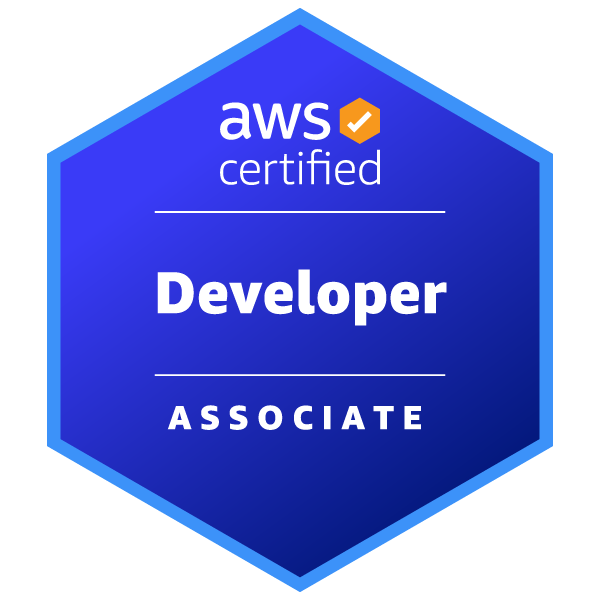 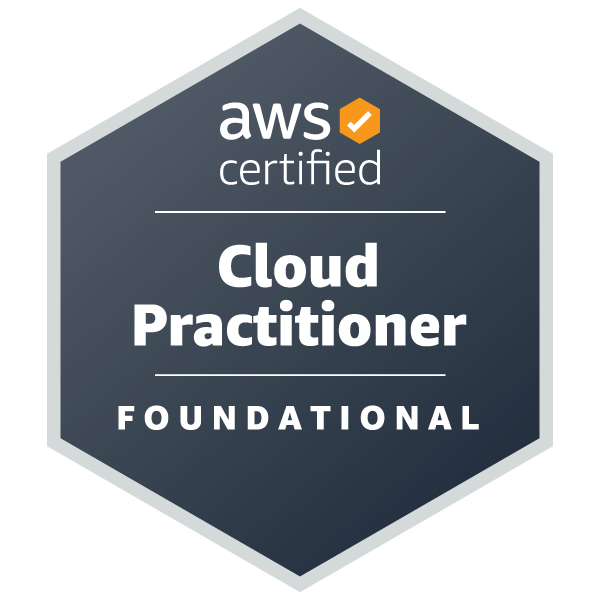 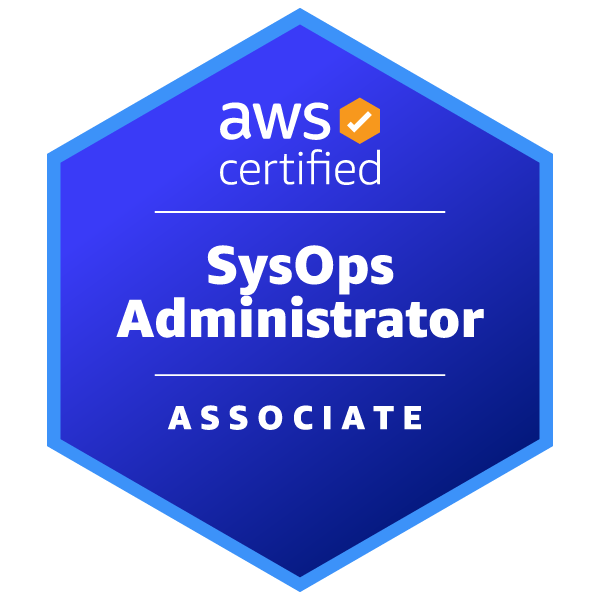 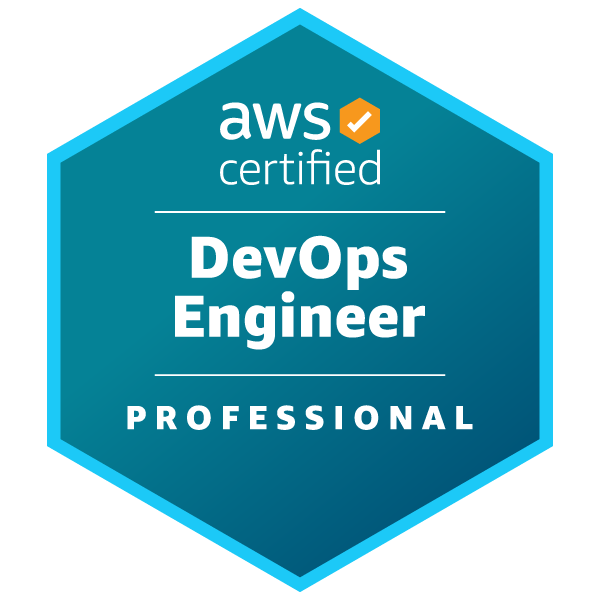 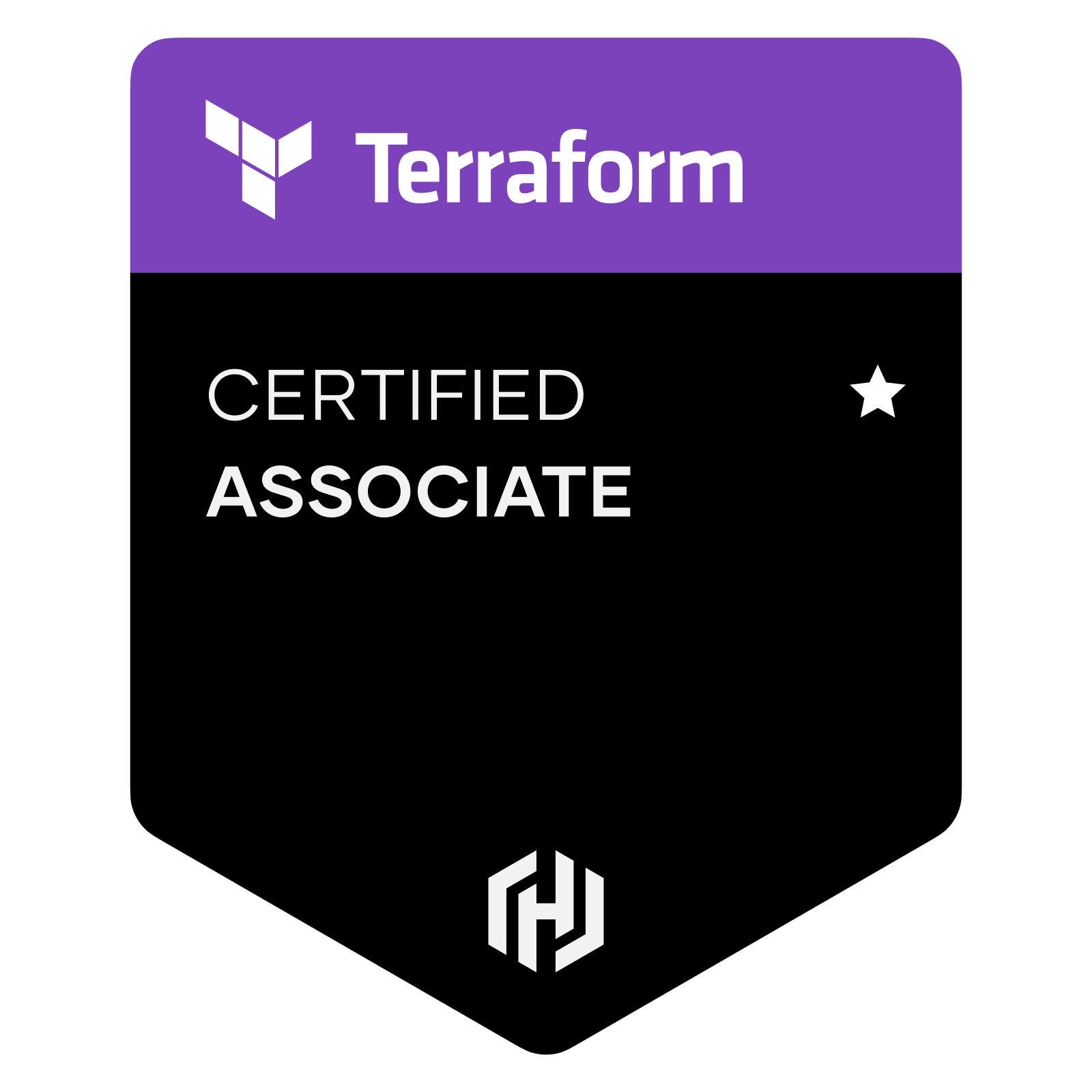 Fun fact you might have not known
I hold PhD in history and auxiliary historical sciences
Personal Motto
Who dares wins (British SAS)
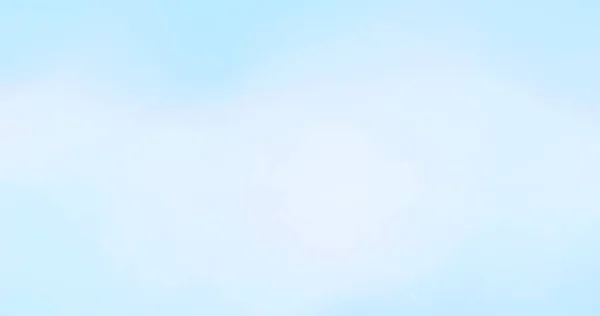 What is Fargate

Forward Proxy

Logs in AWS CloudWatch and Grafana

Using the Telegraf for monitoring
Agenda
Monitor AWS network resources with Telegraf, managed by Fargate | Michl Salanci | Deutsche Telekom Systems Solutions Slovakia | SysAdminDay Leipzig |  26.72024
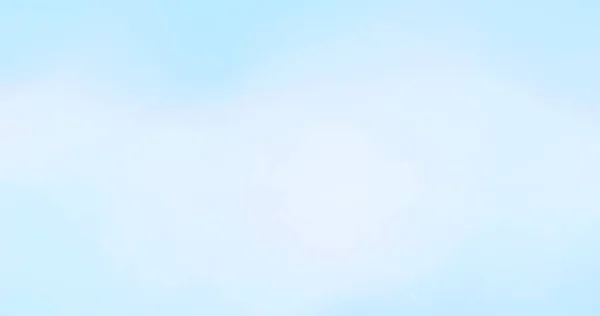 AWS Fargate
Serverless compute engine for container management, within AWS
Monitor AWS network resources with Telegraf, managed by Fargate | Michl Salanci | Deutsche Telekom Systems Solutions Slovakia | SysAdminDay Leipzig |  26.72024
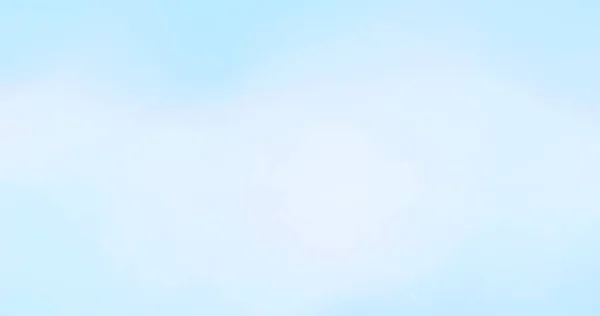 Serverless forward proxy
Customer VPC 2
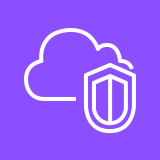 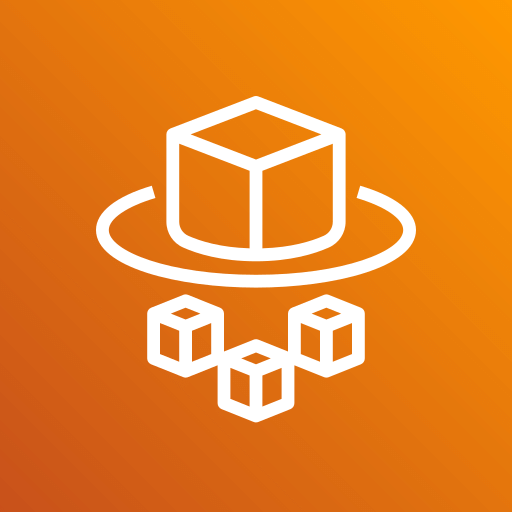 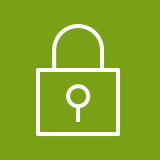 Private subnet
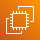 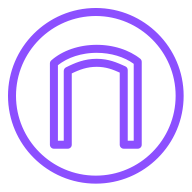 Fargate
EC2 instance
Outbound VPC
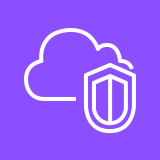 Internet Gateway
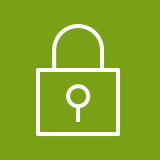 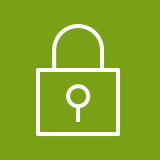 Private subnet
Private subnet
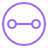 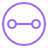 Public subnet
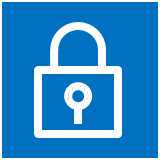 Transit Gateway att.
Transit Gateway att.
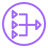 Customer VPC 3
Customer VPC 1
Customer VPC n
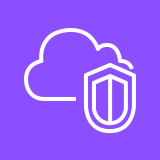 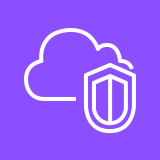 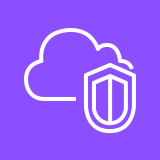 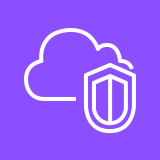 Service VPC
NAT Gateway
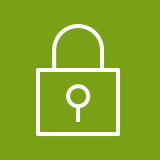 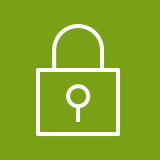 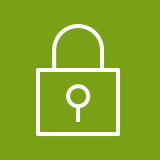 Private subnet
Private subnet
Private subnet
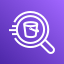 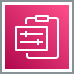 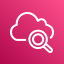 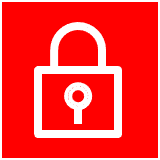 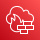 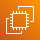 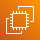 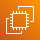 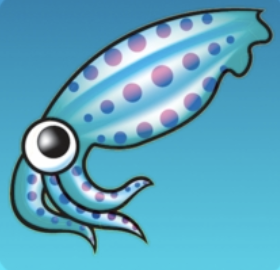 Log gathering and Analytics:
Athena , Synthetics, etc...
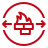 Whitelist
Squid Proxy
EC2 instance
EC2 instance
EC2 instance
AWS NFW
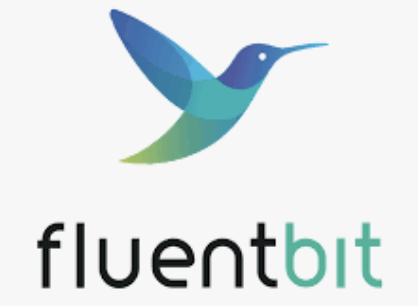 FluentBit
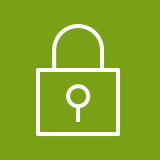 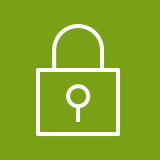 Private subnet
Private subnet
AWS NFW endpoint
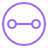 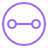 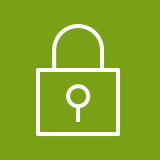 Private subnet
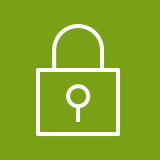 Private subnet
Transit Gateway att.
Transit Gateway att.
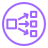 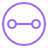 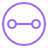 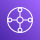 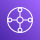 Network LB on ports:
     - 3129 for explicit proxy
Transit Gateway
Transit Gateway att.
Transit Gateway att.
Transit Gateway
Monitor AWS network resources with Telegraf, managed by Fargate | Michl Salanci | Deutsche Telekom Systems Solutions Slovakia | SysAdminDay Leipzig |  26.72024
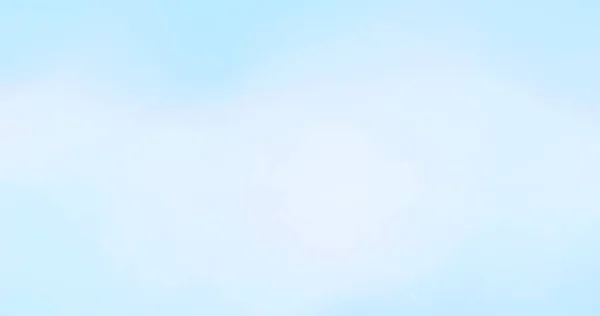 Serverless forward proxy
Customer VPC 2
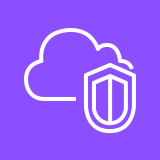 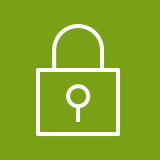 Private subnet
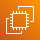 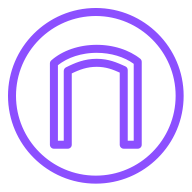 EC2 instance
Outbound VPC
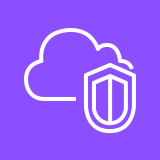 Internet Gateway
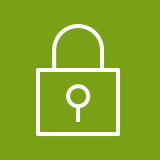 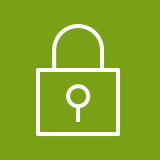 Private subnet
Private subnet
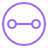 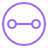 Public subnet
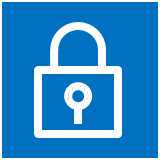 Transit Gateway att.
Transit Gateway att.
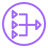 Customer VPC 3
Customer VPC 1
Customer VPC n
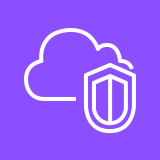 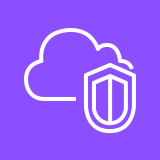 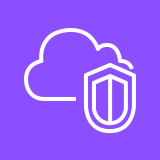 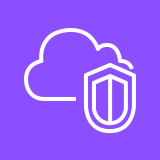 Service VPC
NAT Gateway
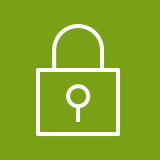 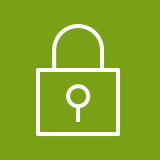 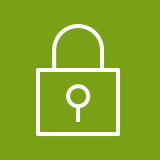 Private subnet
Private subnet
Private subnet
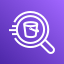 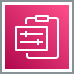 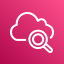 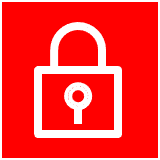 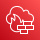 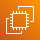 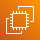 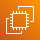 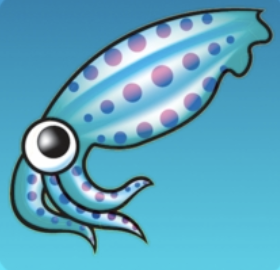 Log gathering and Analytics:
Athena , Synthetics, etc...
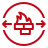 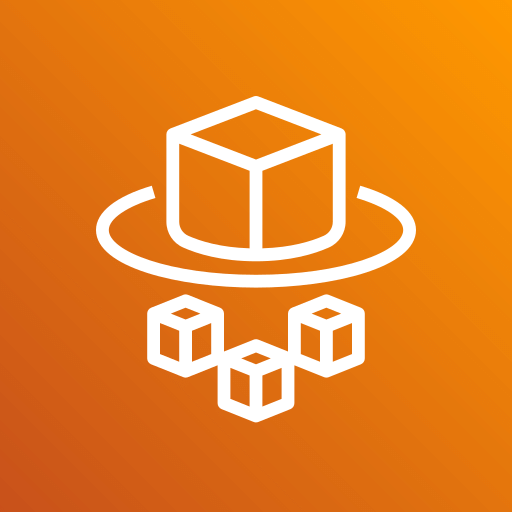 Whitelist
Squid Proxy
EC2 instance
EC2 instance
EC2 instance
AWS NFW
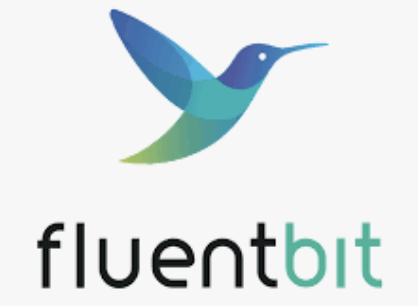 FluentBit
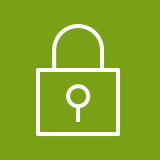 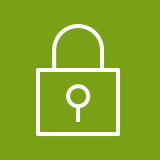 Private subnet
Private subnet
AWS NFW endpoint
Fargate
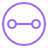 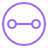 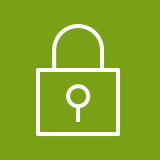 Private subnet
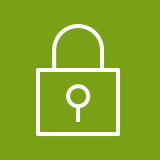 Private subnet
Transit Gateway att.
Transit Gateway att.
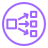 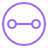 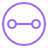 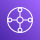 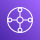 Network LB on ports:
     - 3129 for explicit proxy
    - 53 for DNS requesrs
Transit Gateway
Transit Gateway att.
Transit Gateway att.
Transit Gateway
Monitor AWS network resources with Telegraf, managed by Fargate | Michl Salanci | Deutsche Telekom Systems Solutions Slovakia | SysAdminDay Leipzig |  26.72024
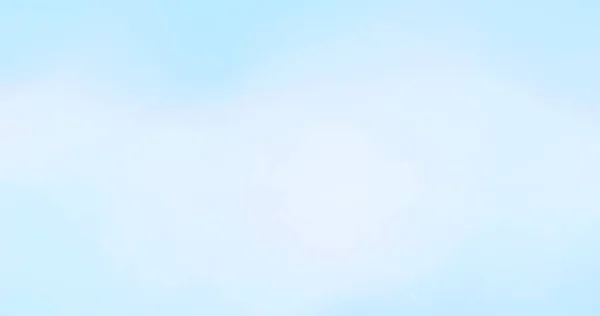 Serverless forward proxy
Customer VPC 2
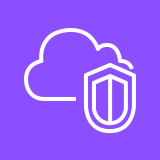 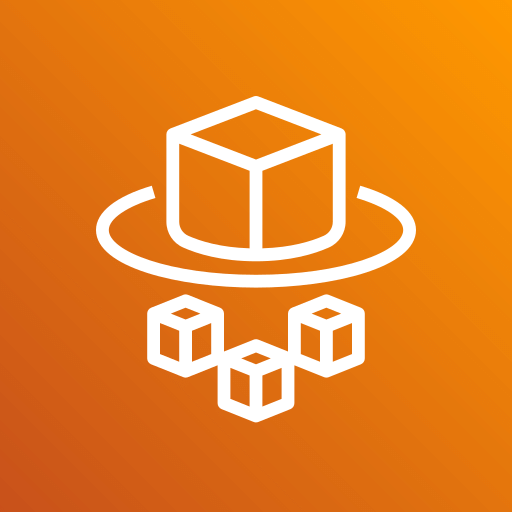 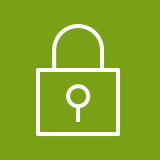 Private subnet
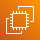 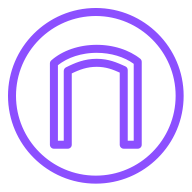 Fargate
EC2 instance
Outbound VPC
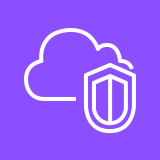 Internet Gateway
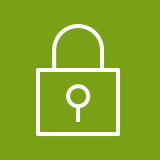 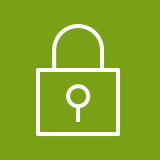 Private subnet
Private subnet
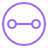 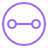 Public subnet
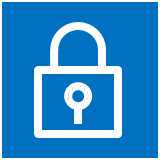 Transit Gateway att.
Transit Gateway att.
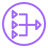 Customer VPC 3
Customer VPC 1
Customer VPC n
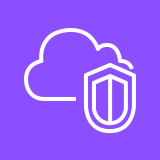 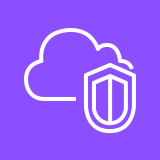 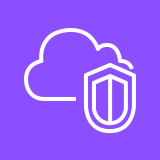 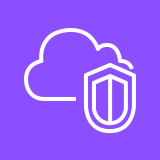 Service VPC
NAT Gateway
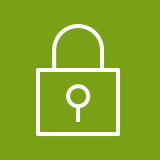 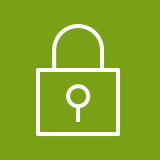 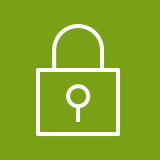 Private subnet
Private subnet
Private subnet
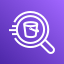 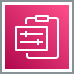 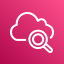 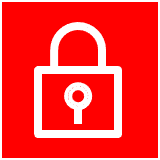 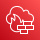 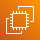 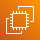 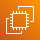 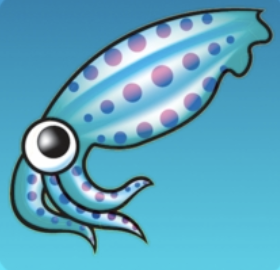 Log gathering and Analytics:
Athena , Synthetics, etc...
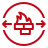 Whitelist
Squid Proxy
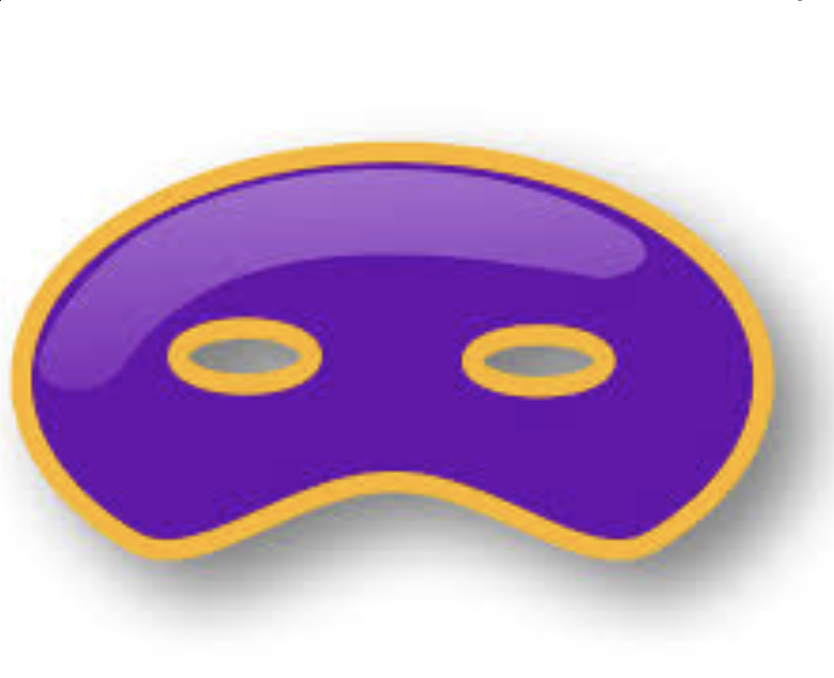 EC2 instance
EC2 instance
EC2 instance
Dnsmasq
AWS NFW
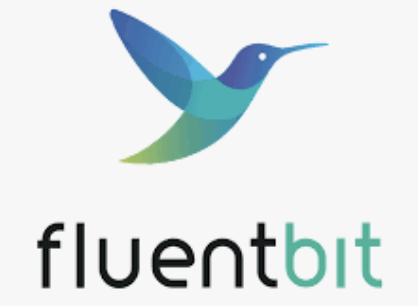 FluentBit
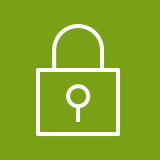 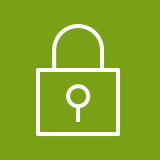 Private subnet
Private subnet
AWS NFW endpoint
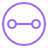 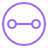 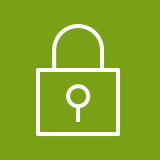 Private subnet
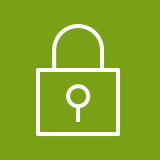 Private subnet
Transit Gateway att.
Transit Gateway att.
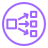 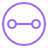 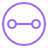 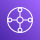 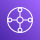 Network LB on ports:
     - 3129 for explicit proxy
    - 53 for DNS requesrs
Transit Gateway
Transit Gateway att.
Transit Gateway att.
Transit Gateway
Monitor AWS network resources with Telegraf, managed by Fargate | Michl Salanci | Deutsche Telekom Systems Solutions Slovakia | SysAdminDay Leipzig |  26.72024
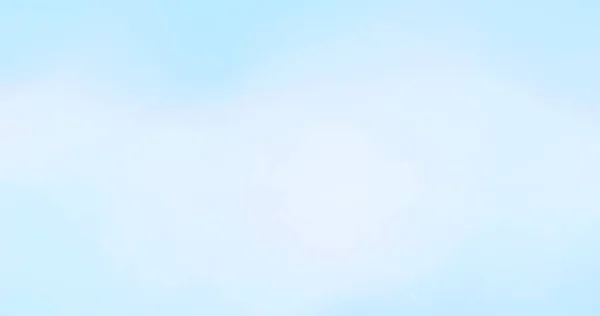 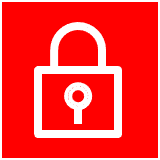 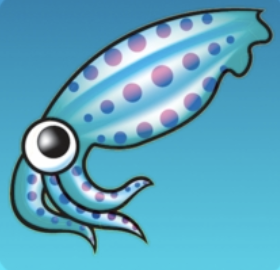 Squid Proxy
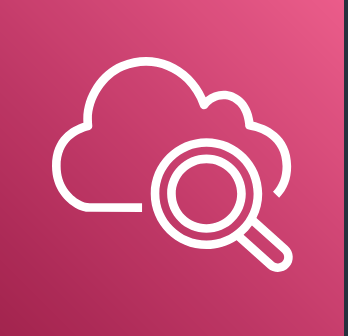 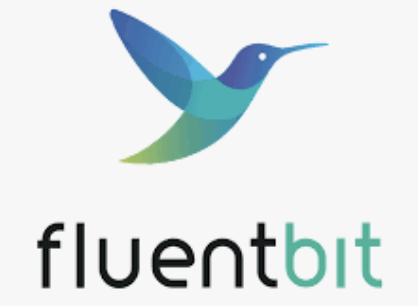 FluentBit
Cloudwatch
Monitor AWS network resources with Telegraf, managed by Fargate | Michl Salanci | Deutsche Telekom Systems Solutions Slovakia | SysAdminDay Leipzig |  26.72024
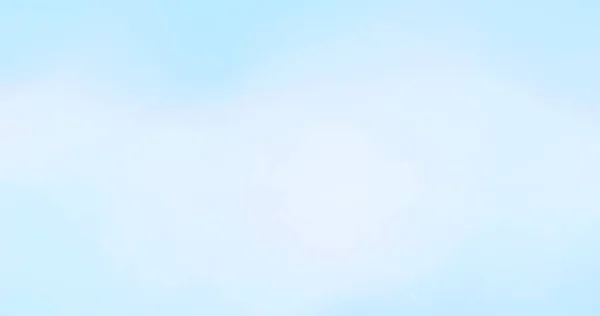 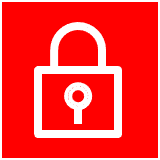 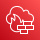 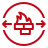 AWS NFW
AWS NFW endpoint
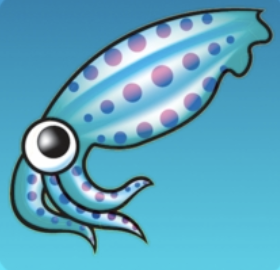 Squid Proxy
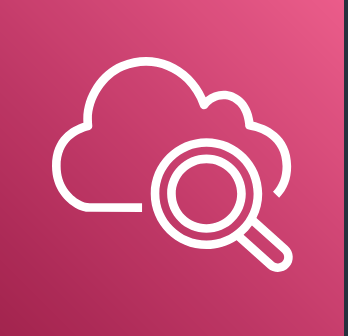 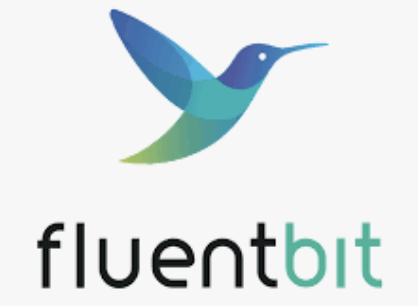 FluentBit
Cloudwatch
Monitor AWS network resources with Telegraf, managed by Fargate | Michl Salanci | Deutsche Telekom Systems Solutions Slovakia | SysAdminDay Leipzig |  26.72024
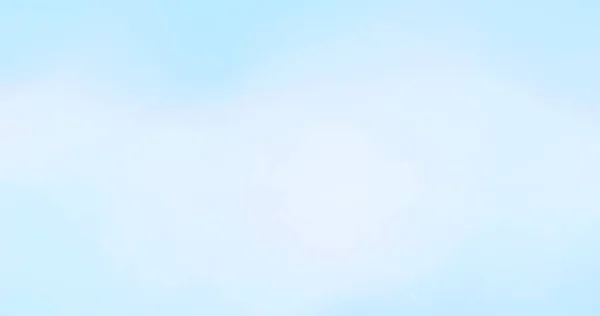 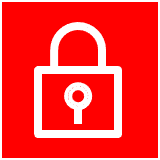 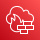 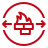 AWS NFW
AWS NFW endpoint
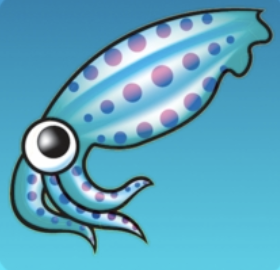 Squid Proxy
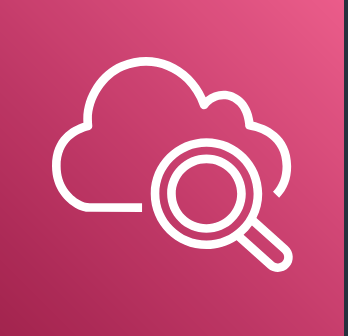 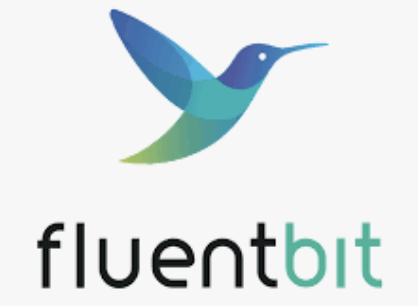 FluentBit
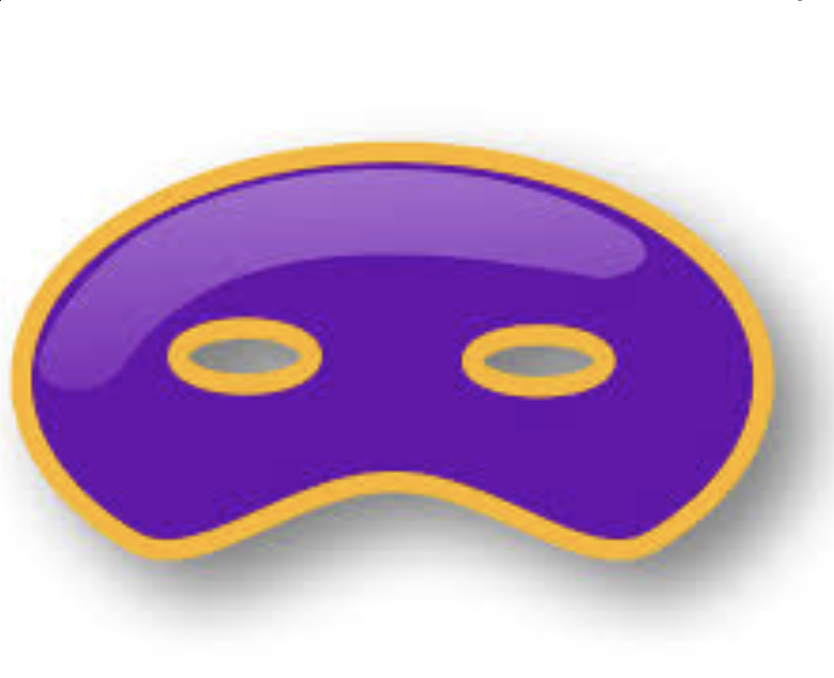 Dnsmasq
Cloudwatch
Monitor AWS network resources with Telegraf, managed by Fargate | Michl Salanci | Deutsche Telekom Systems Solutions Slovakia | SysAdminDay Leipzig |  26.72024
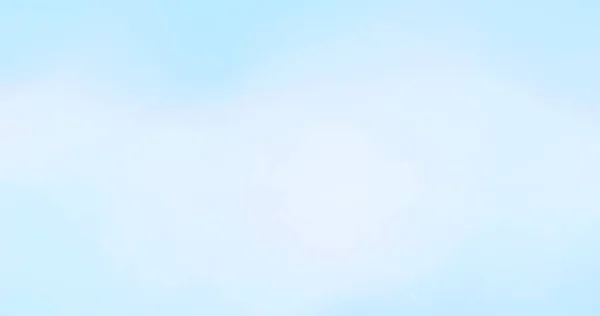 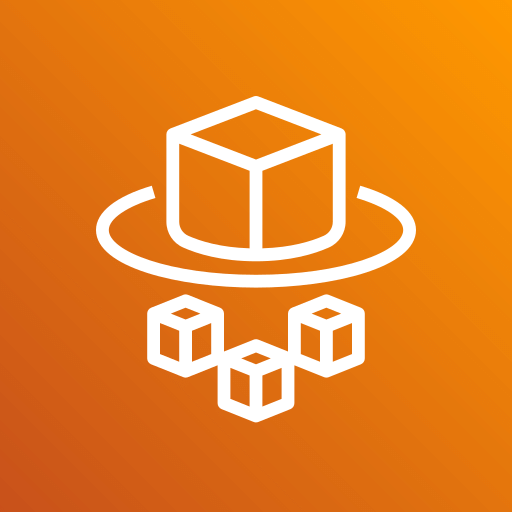 Outbound VPC
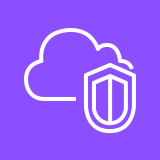 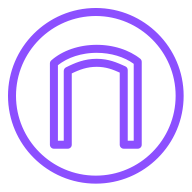 Fargate
Internet Gateway
Public subnet
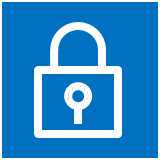 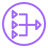 NAT Gateway
Whitelist
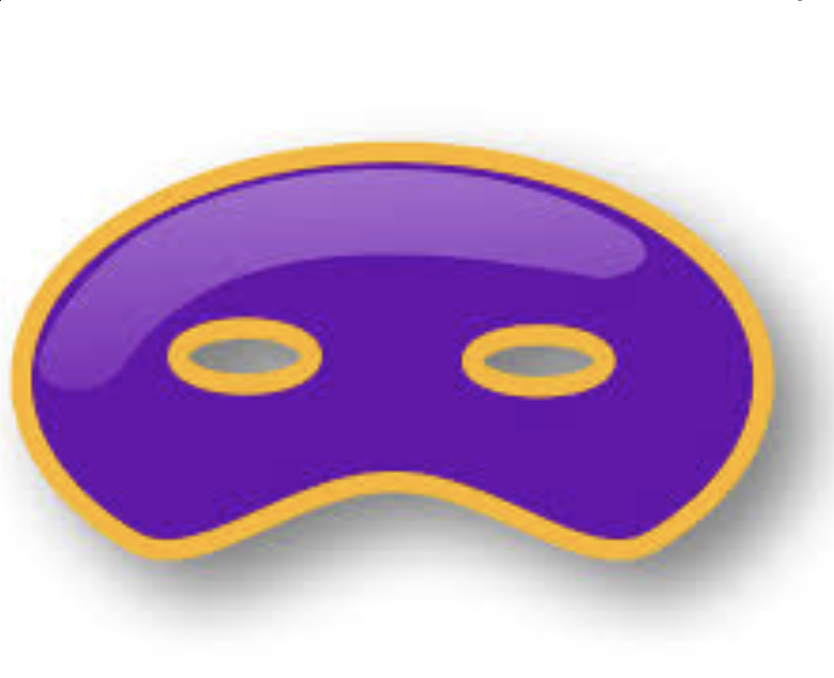 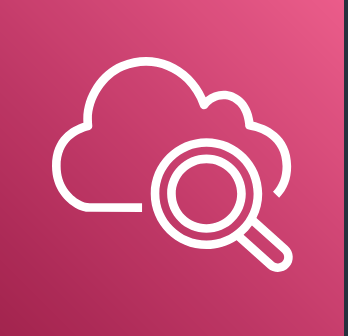 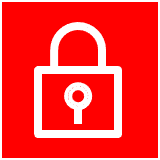 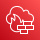 Dnsmasq
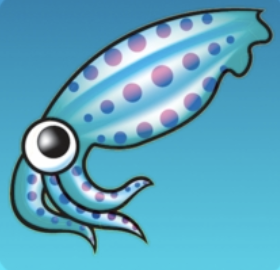 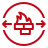 Squid Proxy
AWS NFW
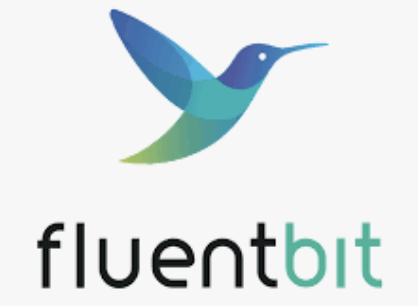 FluentBit
AWS NFW endpoint
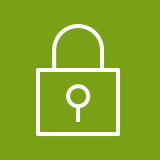 Private subnet
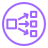 Cloudwatch
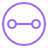 Network LB on ports:
     - 3129 for explicit proxy
    - 53 for DNS requesrs
Transit Gateway att.
Monitor AWS network resources with Telegraf, managed by Fargate | Michl Salanci | Deutsche Telekom Systems Solutions Slovakia | SysAdminDay Leipzig |  26.72024
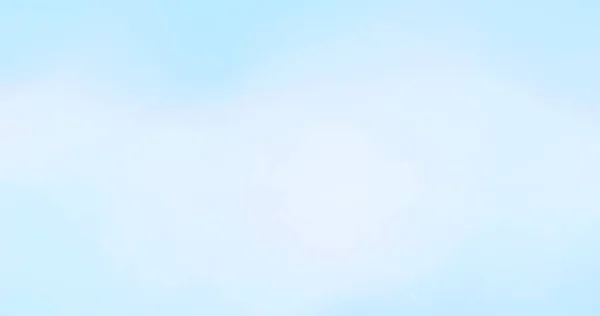 Squid proxy log
squid: [1721941552.336047706, {"log"=>"2024-07-25T21:05:52+0000     49ms 192.168.0.185 TCP_TUNNEL/200 7286b CONNECT www.testsite.com:443 www.testsite.com HIER_DIRECT/4.156.80.26 -", "ecs_cluster"=>"ecs-cluster-forwardproxy-1", "ecs_task_arn"=>"arn:aws:ecs:eu-central-1:123456789:task/ ecs-cluster-forwardproxy-1]
AWS network firewal log
event.alert.action:	allowed
event.app_proto:	tls
event.dest_ip:	 4.156.80.26
event.dest_port: 	443
event.proto:	TCP
event.src_ip:	 192.168.0.185
event.tls.sni: 	 www.testsite.com
Monitor AWS network resources with Telegraf, managed by Fargate | Michl Salanci | Deutsche Telekom Systems Solutions Slovakia | SysAdminDay Leipzig |  26.72024
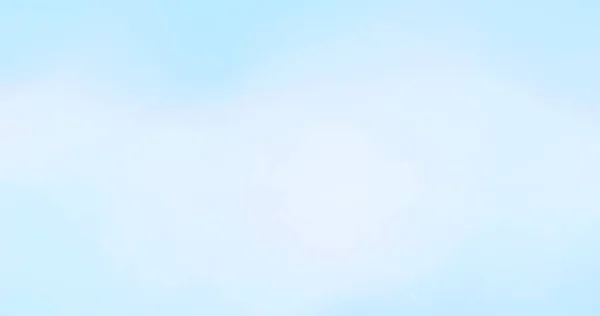 Dnsmasq log
dnsmasq[1]: query[CNAME] _ www.testsite.com from 192.168.0.185 ", "ecs_cluster"=>" ecs-cluster-forwardproxy-1 ", "ecs_task_arn"=>"arn:aws:ecs:eu-central-1:123456789:task/ ecs-cluster-forwardproxy-1]
Monitor AWS network resources with Telegraf, managed by Fargate | Michl Salanci | Deutsche Telekom Systems Solutions Slovakia | SysAdminDay Leipzig |  26.72024
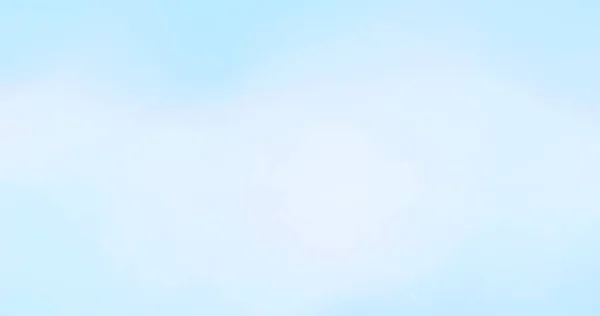 NAT Gateway throughput
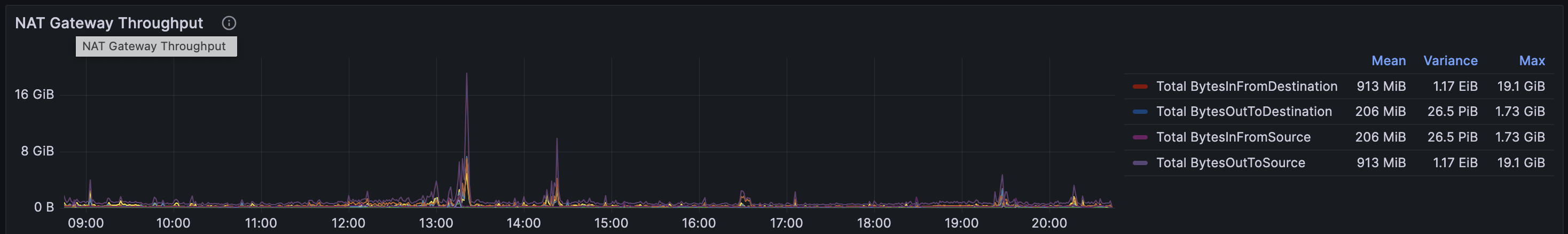 Monitor AWS network resources with Telegraf, managed by Fargate | Michl Salanci | Deutsche Telekom Systems Solutions Slovakia | SysAdminDay Leipzig |  26.72024
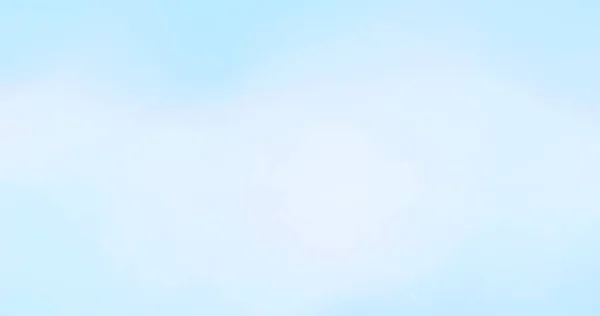 AWS network firewall dropped and rejected packets
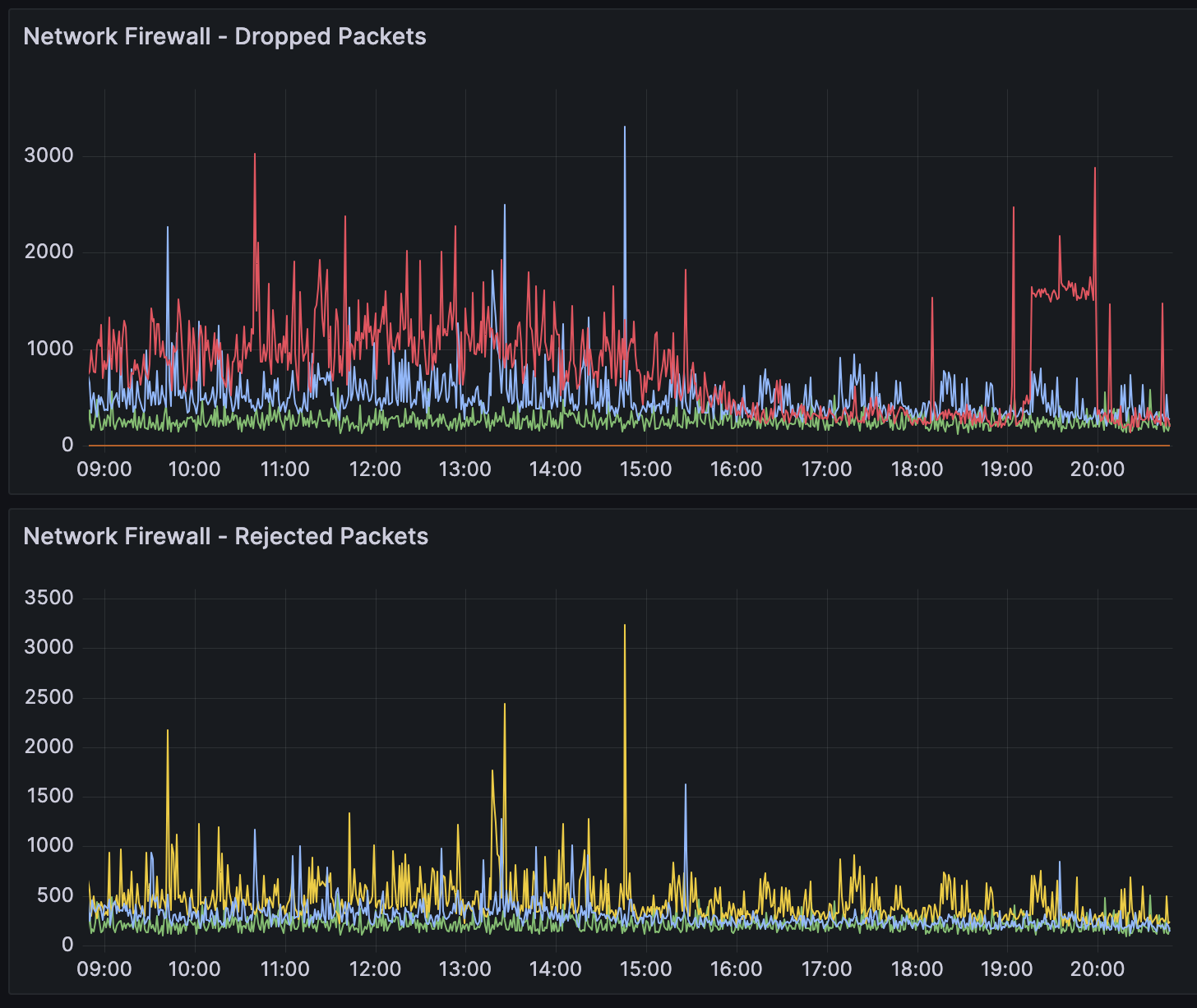 Monitor AWS network resources with Telegraf, managed by Fargate | Michl Salanci | Deutsche Telekom Systems Solutions Slovakia | SysAdminDay Leipzig |  26.72024
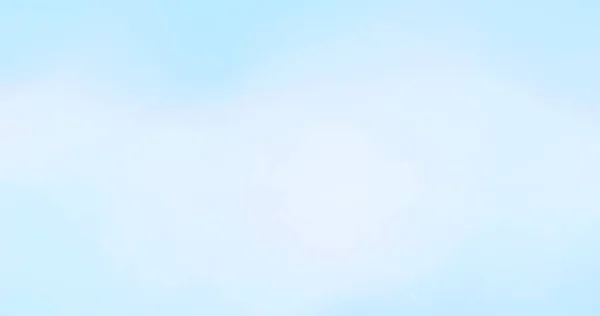 Network loadbalancer statistics
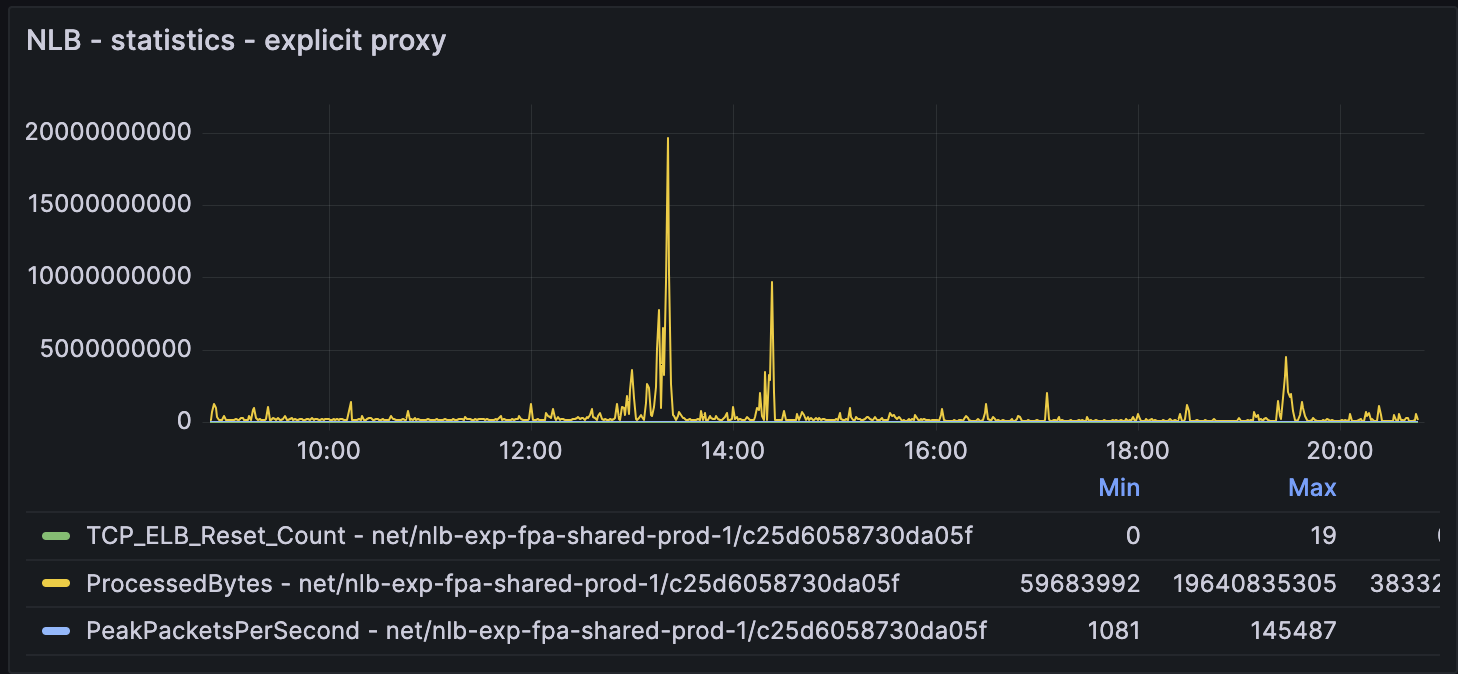 Monitor AWS network resources with Telegraf, managed by Fargate | Michl Salanci | Deutsche Telekom Systems Solutions Slovakia | SysAdminDay Leipzig |  26.72024
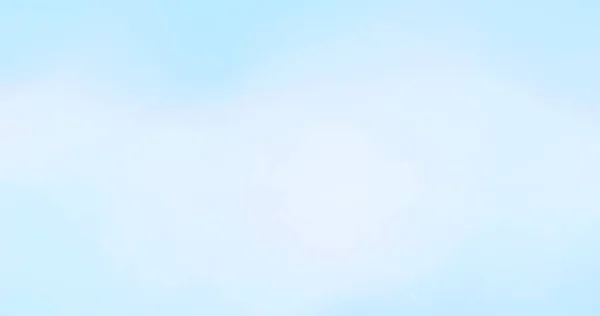 Customer VPC 2
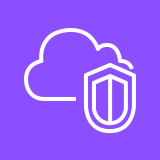 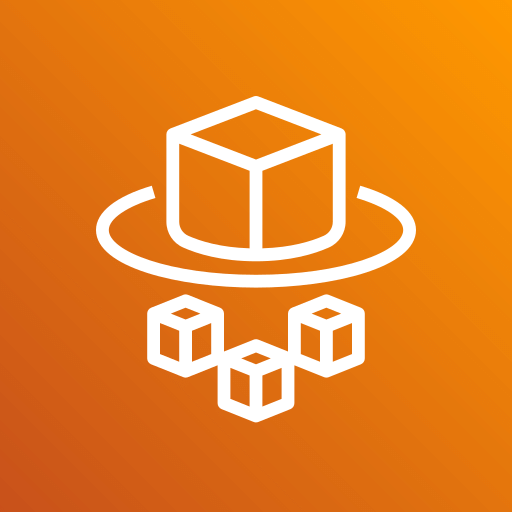 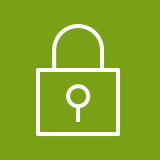 Private subnet
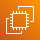 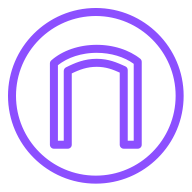 Fargate
EC2 instance
Outbound VPC
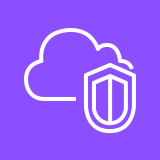 Internet Gateway
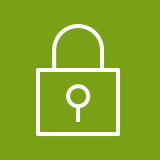 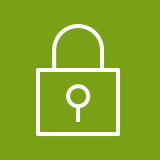 Private subnet
Private subnet
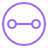 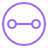 Public subnet
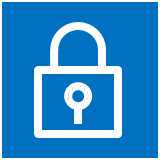 Transit Gateway att.
Transit Gateway att.
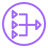 Customer VPC 3
Customer VPC 1
Customer VPC n
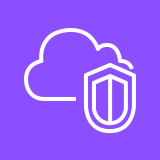 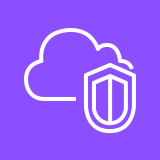 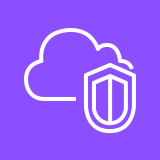 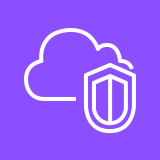 Service VPC
NAT Gateway
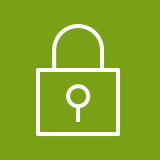 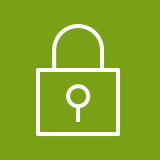 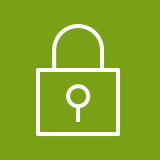 Private subnet
Private subnet
Private subnet
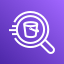 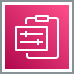 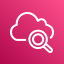 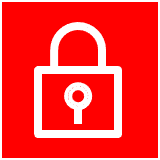 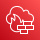 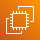 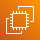 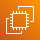 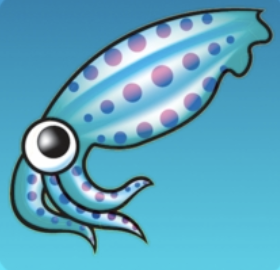 Log gathering and Analytics:
Athena , Synthetics, etc...
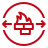 Whitelist
Squid Proxy
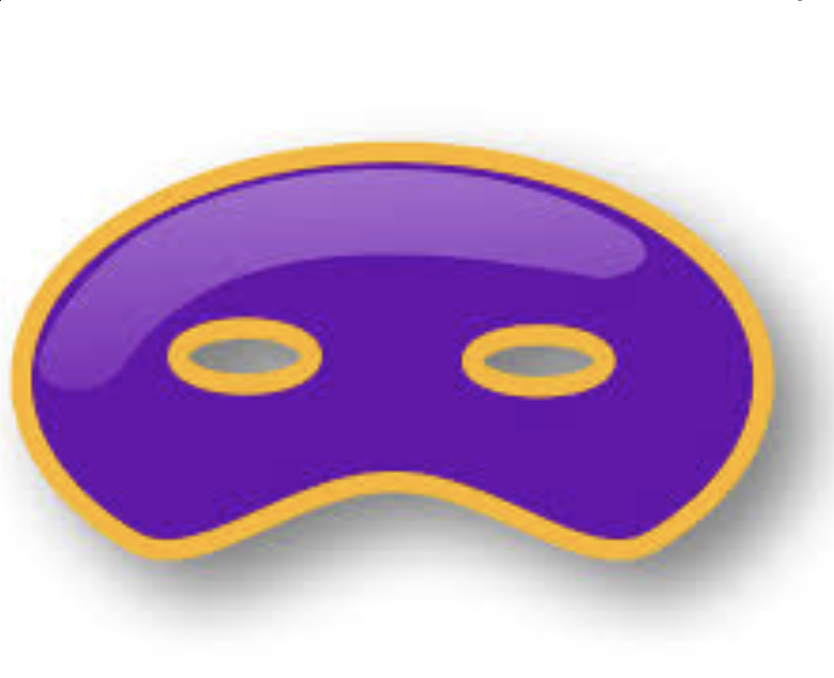 EC2 instance
EC2 instance
EC2 instance
Dnsmasq
AWS NFW
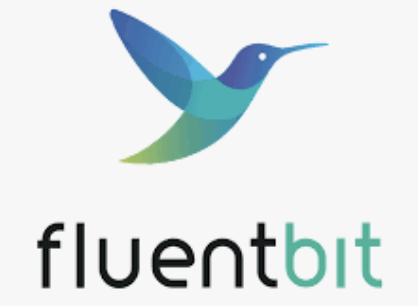 FluentBit
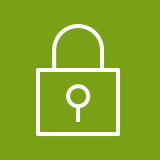 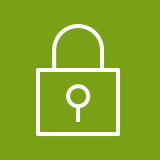 Private subnet
Private subnet
AWS NFW endpoint
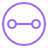 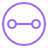 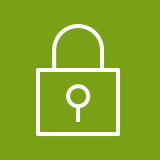 Private subnet
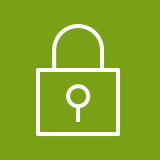 Private subnet
Transit Gateway att.
Transit Gateway att.
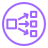 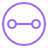 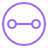 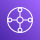 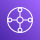 Network LB on ports:
     - 3129 for explicit proxy
    - 53 for DNS requesrs
Transit Gateway
Transit Gateway att.
Transit Gateway att.
Transit Gateway
Monitor AWS network resources with Telegraf, managed by Fargate | Michl Salanci | Deutsche Telekom Systems Solutions Slovakia | SysAdminDay Leipzig |  26.72024
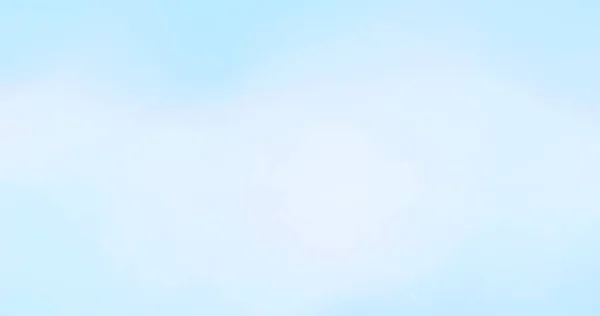 Customer VPC 2
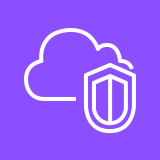 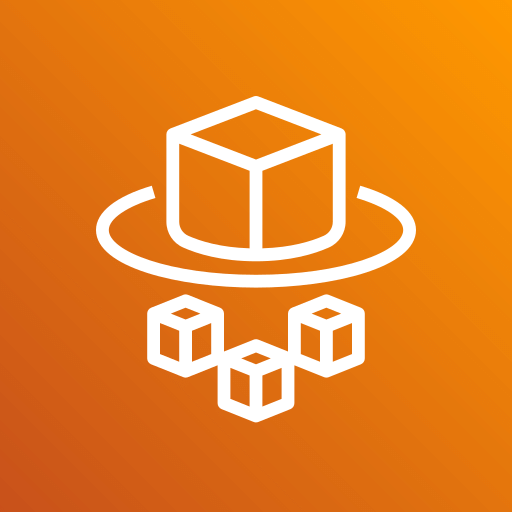 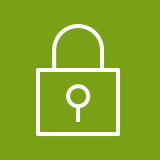 Private subnet
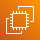 Service VPC
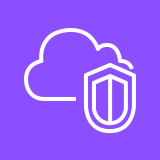 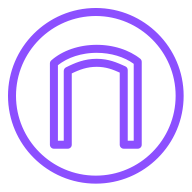 Fargate
EC2 instance
Outbound VPC
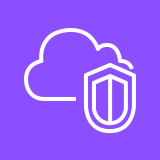 Internet Gateway
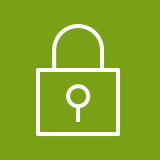 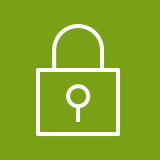 Private subnet
Private subnet
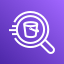 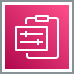 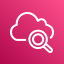 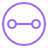 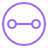 Public subnet
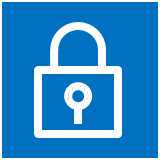 Log gathering and Analytics:
Athena , Synthetics, etc...
Transit Gateway att.
Transit Gateway att.
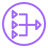 Customer VPC 3
Customer VPC 1
Customer VPC n
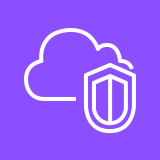 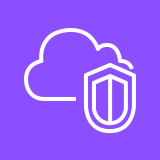 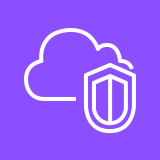 NAT Gateway
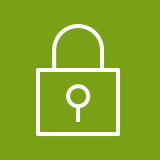 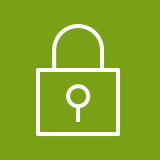 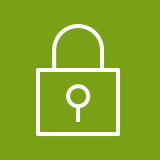 Private subnet
Private subnet
Private subnet
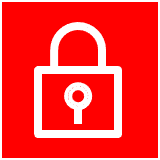 Private subnet
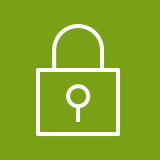 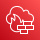 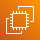 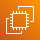 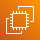 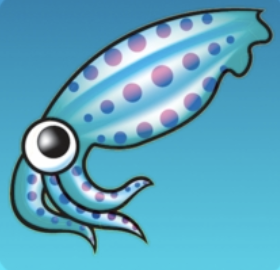 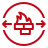 Whitelist
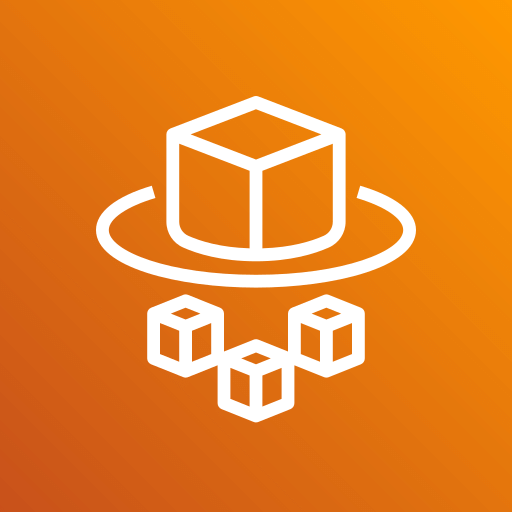 Squid Proxy
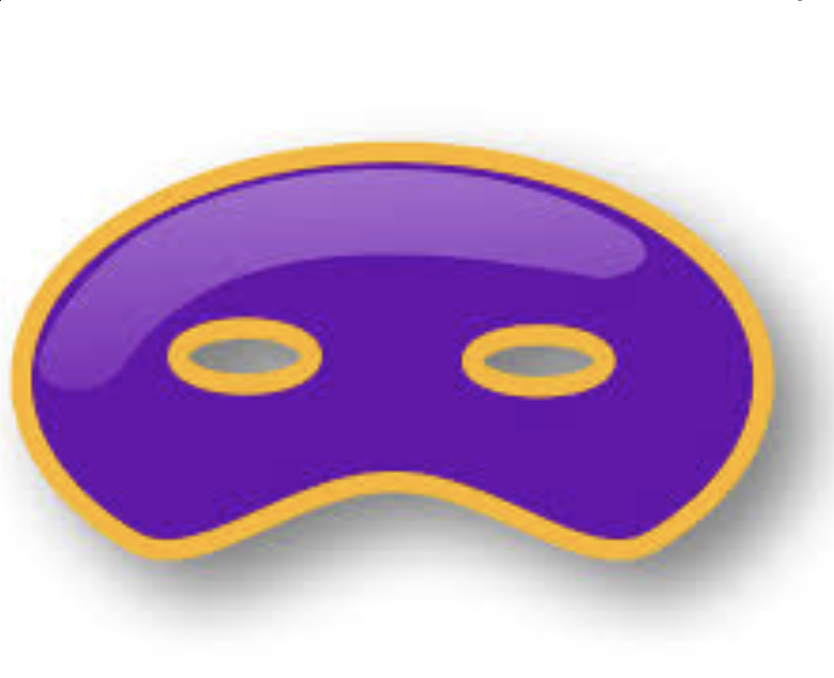 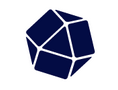 Telegraf
EC2 instance
EC2 instance
EC2 instance
Dnsmasq
AWS NFW
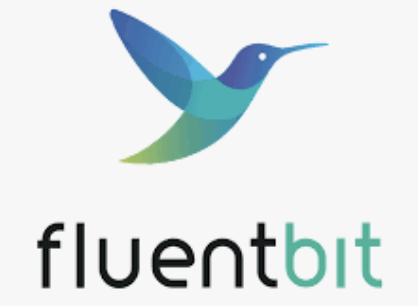 FluentBit
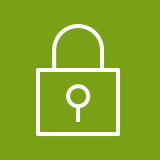 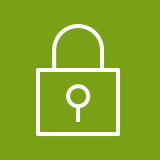 Private subnet
Private subnet
AWS NFW endpoint
Fargate
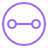 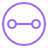 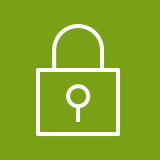 Private subnet
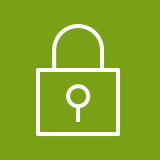 Private subnet
Transit Gateway att.
Transit Gateway att.
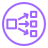 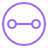 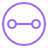 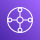 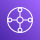 Network LB on ports:
     - 3129 for explicit proxy
    - 53 for DNS requesrs
Transit Gateway
Transit Gateway att.
Transit Gateway att.
Transit Gateway
Monitor AWS network resources with Telegraf, managed by Fargate | Michl Salanci | Deutsche Telekom Systems Solutions Slovakia | SysAdminDay Leipzig |  26.72024
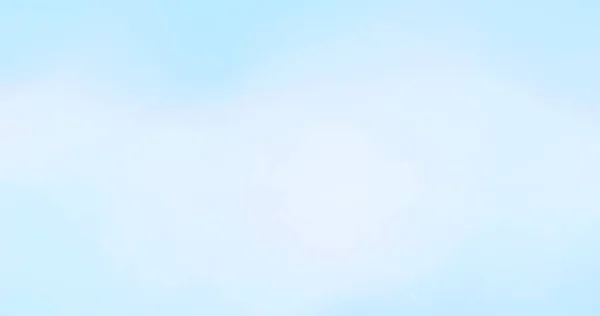 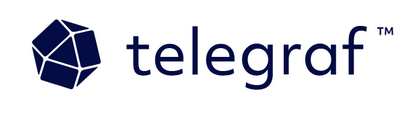 Server agent for collecting metrics
Integrationwith AWS Cloudwatch
Monitor AWS network resources with Telegraf, managed by Fargate | Michl Salanci | Deutsche Telekom Systems Solutions Slovakia | SysAdminDay Leipzig |  26.72024
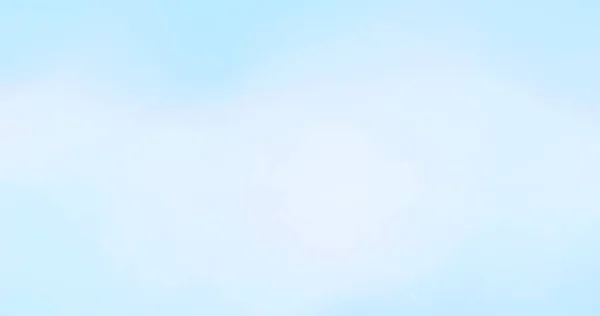 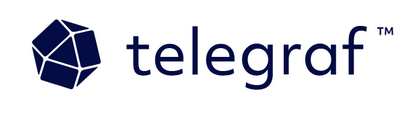 Server agent for collecting metrics
Custom scripts possible
Monitor AWS network resources with Telegraf, managed by Fargate | Michl Salanci | Deutsche Telekom Systems Solutions Slovakia | SysAdminDay Leipzig |  26.72024
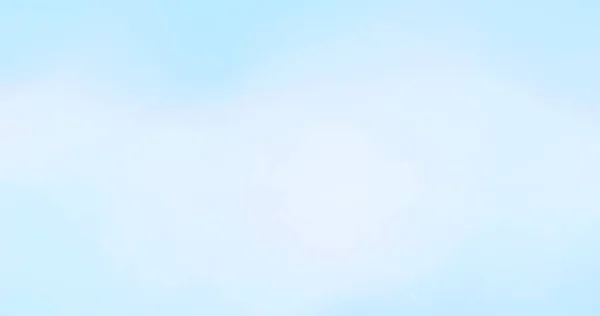 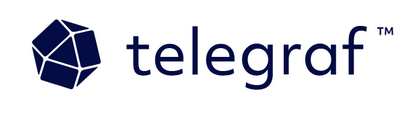 Server agent for collecting metrics
Built-in plugins
Custom scripts possible
Monitor AWS network resources with Telegraf, managed by Fargate | Michl Salanci | Deutsche Telekom Systems Solutions Slovakia | SysAdminDay Leipzig |  26.72024
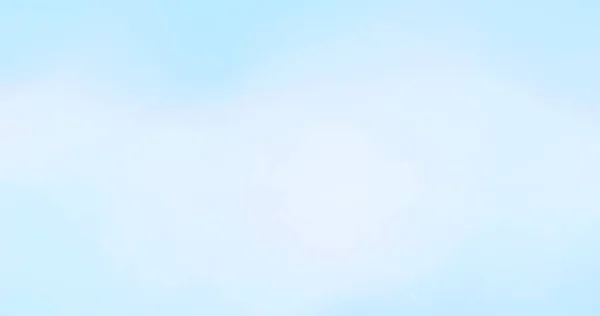 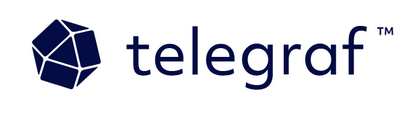 Server agent for collecting metrics
Built-in plugins
Custom scripts possible
Integration with AWS Cloudwatch
Monitor AWS network resources with Telegraf, managed by Fargate | Michl Salanci | Deutsche Telekom Systems Solutions Slovakia | SysAdminDay Leipzig |  26.72024
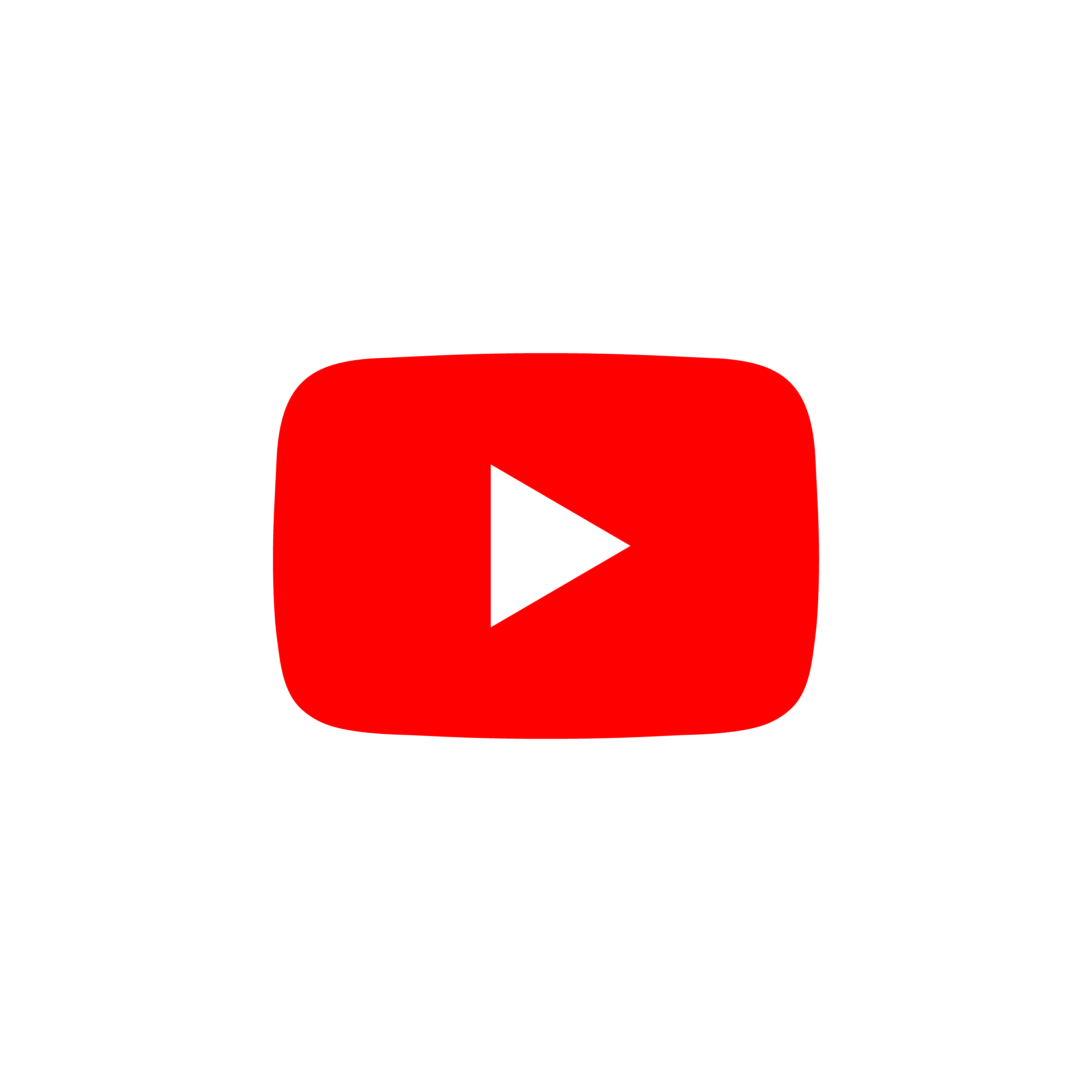 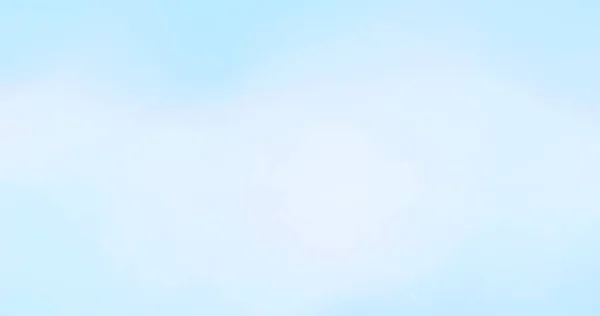 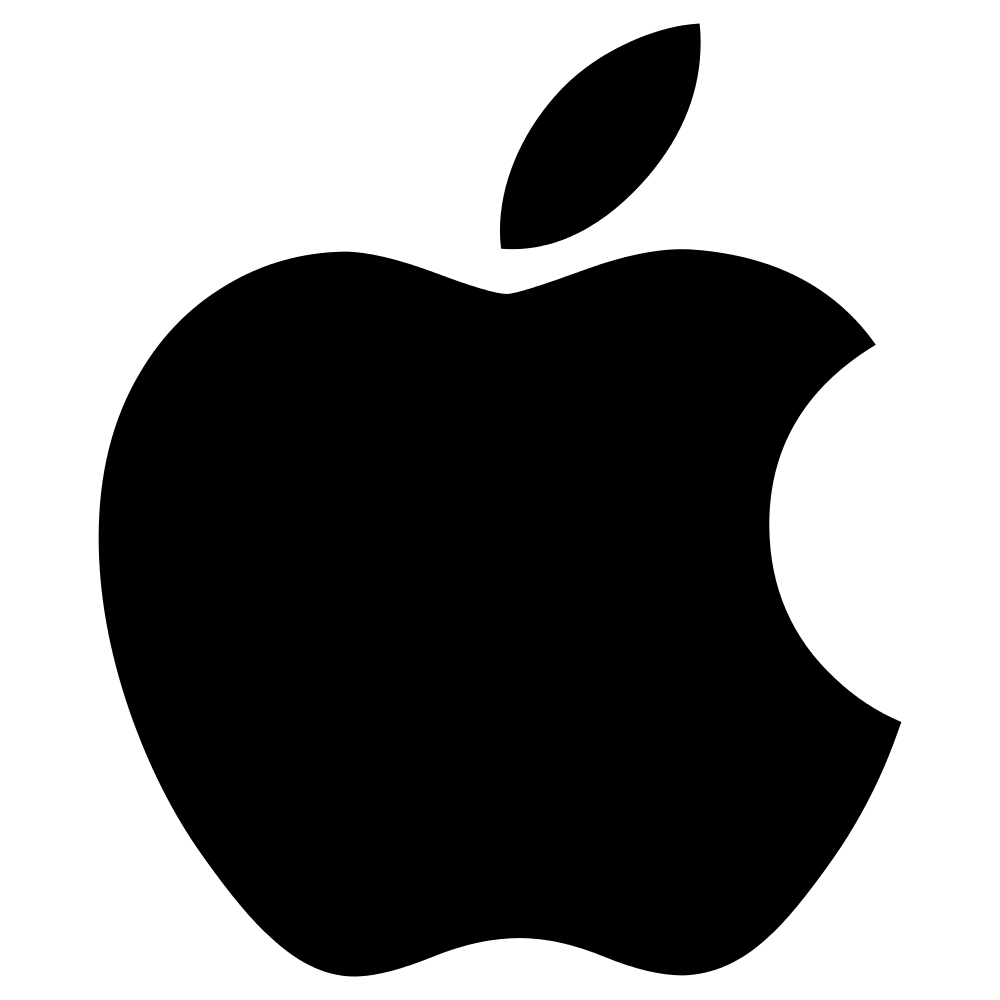 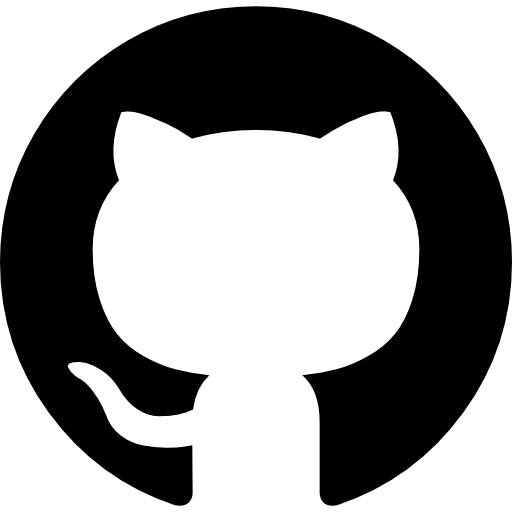 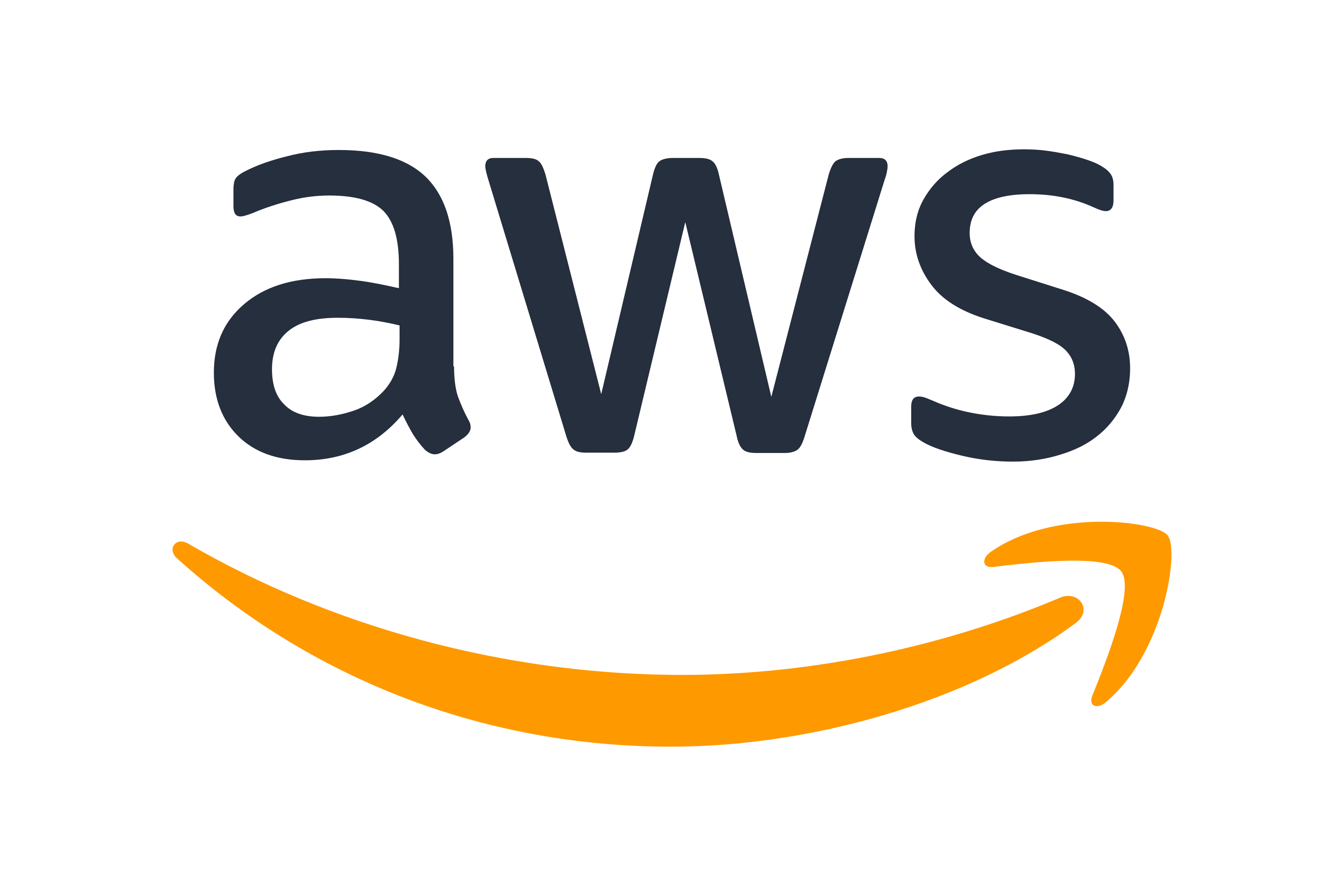 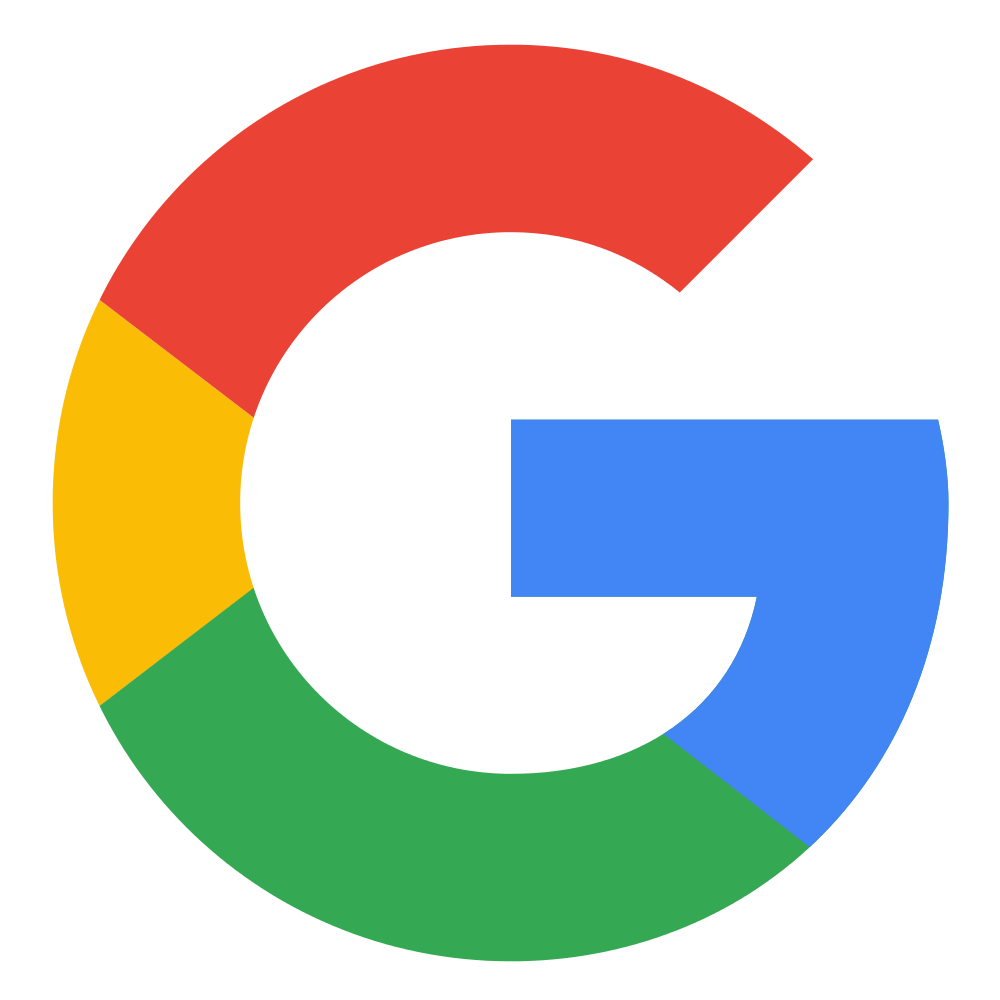 Customer VPC 2
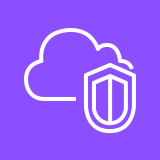 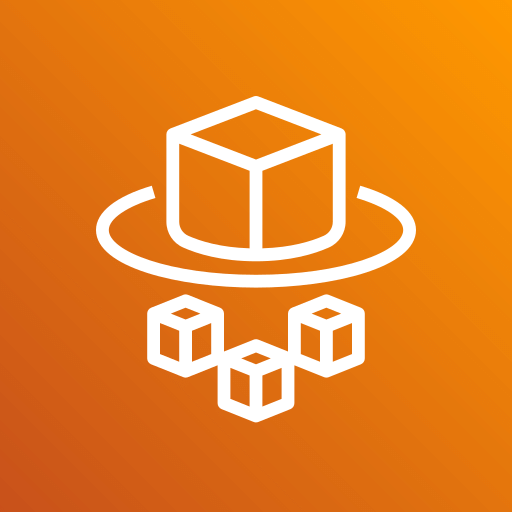 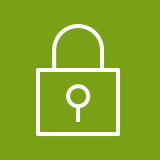 Private subnet
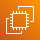 Service VPC
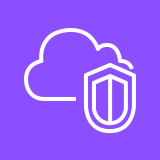 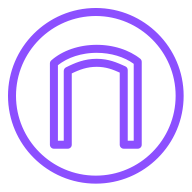 Fargate
EC2 instance
Outbound VPC
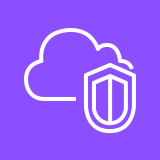 Internet Gateway
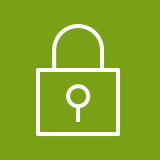 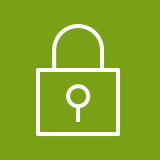 Private subnet
Private subnet
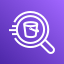 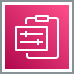 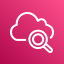 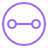 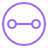 Public subnet
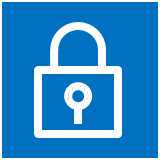 Log gathering and Analytics:
Athena , Synthetics, etc...
Transit Gateway att.
Transit Gateway att.
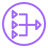 Customer VPC 3
Customer VPC 1
Customer VPC n
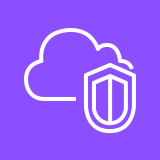 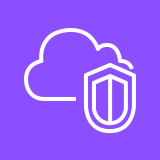 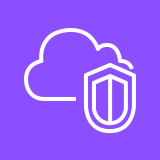 NAT Gateway
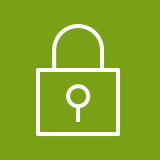 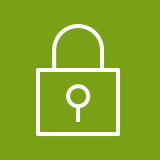 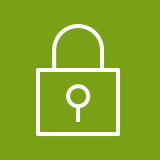 Private subnet
Private subnet
Private subnet
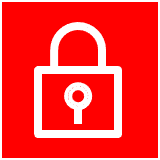 Private subnet
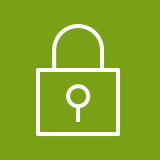 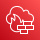 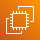 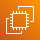 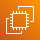 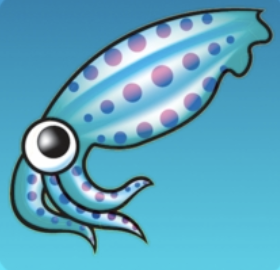 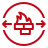 Whitelist
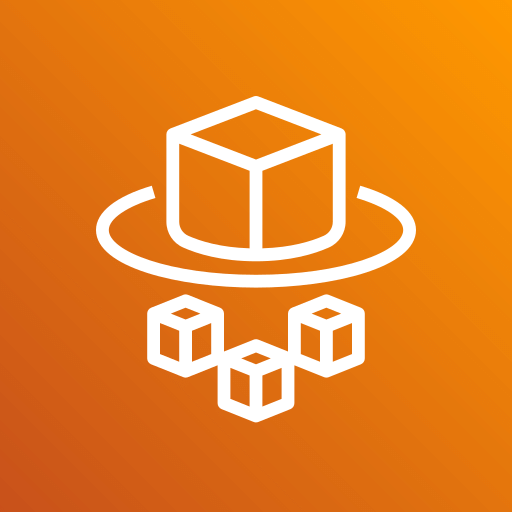 Squid Proxy
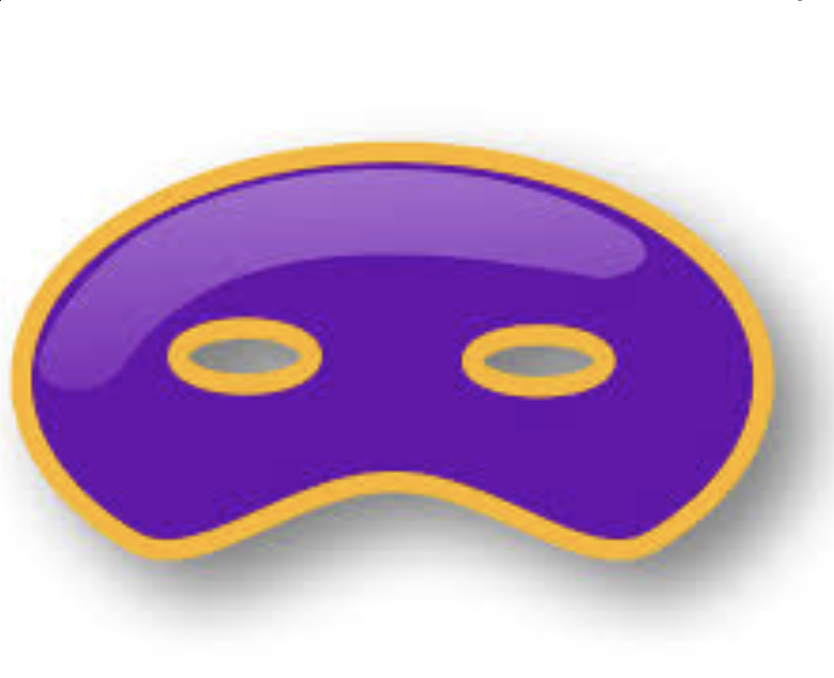 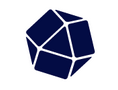 Telegraf
EC2 instance
EC2 instance
EC2 instance
Dnsmasq
AWS NFW
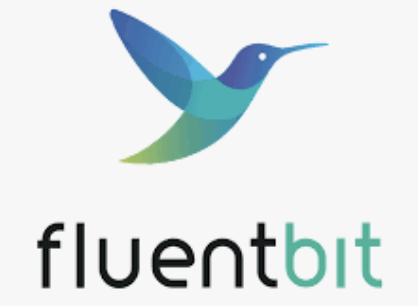 FluentBit
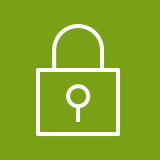 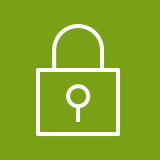 Private subnet
Private subnet
AWS NFW endpoint
Fargate
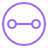 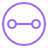 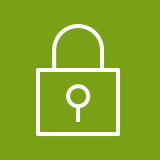 Private subnet
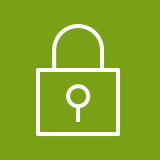 Private subnet
Transit Gateway att.
Transit Gateway att.
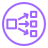 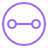 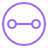 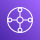 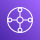 Network LB on ports:
     - 3129 for explicit proxy
    - 53 for DNS requesrs
Transit Gateway
Transit Gateway att.
Transit Gateway att.
Transit Gateway
Monitor AWS network resources with Telegraf, managed by Fargate | Michl Salanci | Deutsche Telekom Systems Solutions Slovakia | SysAdminDay Leipzig |  26.72024
[Speaker Notes: So what did we came up with?

We tiped 5 commercial sites in the internet, where is high probability to be stable 24x7. it’s sites of social media or music plaftorms, software vendors, etc… and we are sending http request over there and getting back the http response.]
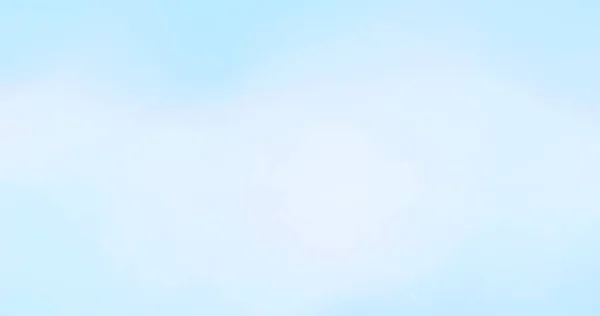 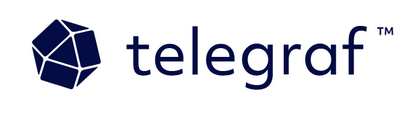 Sends http request
Monitor AWS network resources with Telegraf, managed by Fargate | Michl Salanci | Deutsche Telekom Systems Solutions Slovakia | SysAdminDay Leipzig |  26.72024
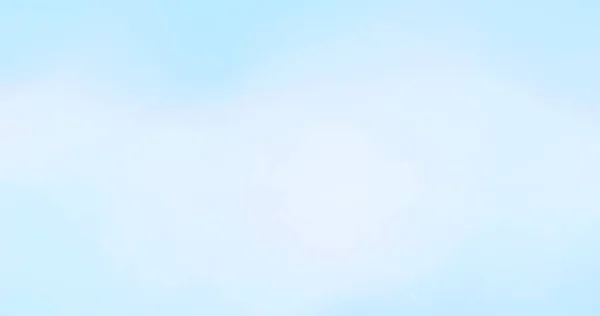 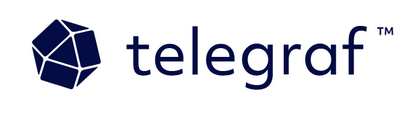 Sends http request
Receive http response
Monitor AWS network resources with Telegraf, managed by Fargate | Michl Salanci | Deutsche Telekom Systems Solutions Slovakia | SysAdminDay Leipzig |  26.72024
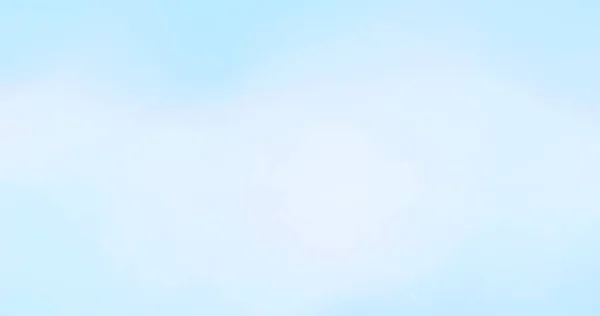 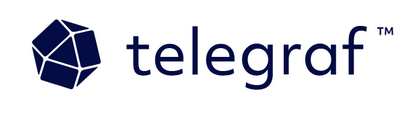 Sends http request
Collect data
Receive http response
Monitor AWS network resources with Telegraf, managed by Fargate | Michl Salanci | Deutsche Telekom Systems Solutions Slovakia | SysAdminDay Leipzig |  26.72024
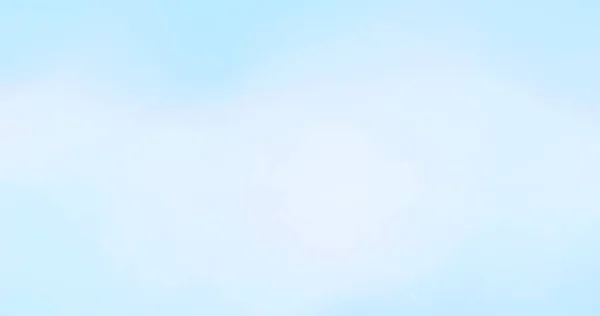 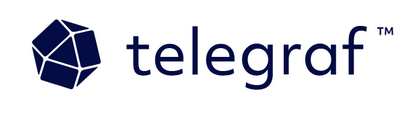 Sends http request
Collect data
Receive http response
Send to cloudwatch
Monitor AWS network resources with Telegraf, managed by Fargate | Michl Salanci | Deutsche Telekom Systems Solutions Slovakia | SysAdminDay Leipzig |  26.72024
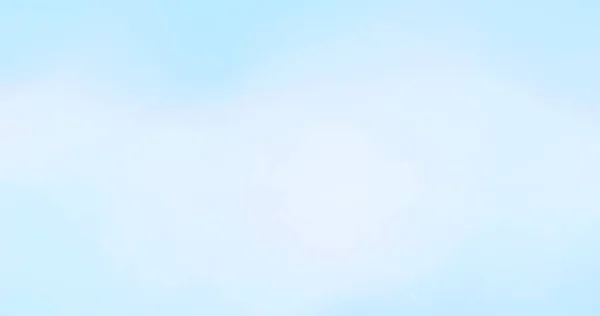 Custom scripts in Telegtraf
#!/bin/sh

target=$1
host=`echo $target | awk -F'/' '{print $3}'`
vpc_id=$VPC_ID
response=`curl -I -s "%{time_connect};%{time_total};%{http_code}" $target -vk`

timeconnect=`echo $response | awk -F';' '{print $1}'`
timetotal=`echo $response | awk -F';' '{print $2}'`
httpcode=`echo $response | awk -F';' '{print $3}’`

echo "canary,target=$host,vpc=$VPC_ID timetotal=$timetotal,timeconnect=$timeconnect,httpcode=$httpcode,response=$response"
Monitor AWS network resources with Telegraf, managed by Fargate | Michl Salanci | Deutsche Telekom Systems Solutions Slovakia | SysAdminDay Leipzig |  26.72024
#### EXPLICIT PROXY
### EXTERNAL SITES
## HTTP Response Input Plugin to measure HTTP response of EXTERNAL SITES through EXPLICIT PROXY
## https://github.com/influxdata/telegraf/tree/master/plugins/inputs/http_response
[[inputs.http_response]]
## List of urls to query.
urls = [
"https://www.google.com",
"https://github.com",
"https://docs.aws.amazon.com",
"https://www.apple.com",
"https://www.youtube.com"
]
## Set http_proxy.
http_proxy = "http://${PROXY_WO_PORT}:3128"
## Set response_timeout (default is 5 seconds)
response_timeout = "5s"
## HTTP Request Method, can be "GET" or "HEAD"
method = "HEAD"
## Whether to follow redirects from the server (defaults to false)
follow_redirects = true
## defining custom tags
[inputs.http_response.tags]
vpcid = "${VPC_ID}"
proxy = "${PROXY_WO_PORT}"
## Tag Limit Processor Plugin to limit the tags of EXTERNAL SITES sent to CloudWatch for Explicit Proxy
## https://github.com/influxdata/telegraf/tree/master/plugins/processors/tag_limit
[[processors.tag_limit]]
## Maximum number of tags to preserve
limit = 3
## List of tags to preferentially preserve for explicit proxy
keep = ["proxy","server","vpcid"]
# namepass, to which that particular metric will be applied
namepass = [ "externals_explicit" ]
Monitor AWS network resources with Telegraf, managed by Fargate | Michl Salanci | Deutsche Telekom Systems Solutions Slovakia | SysAdminDay Leipzig |  26.72024
#### TRANSPARENT PROXY
### EXTERNAL SITES
## HTTP Response Input Plugin to measure HTTP response of external sites through Transparent Proxy
## https://github.com/influxdata/telegraf/tree/master/plugins/inputs/http_response
[[inputs.http_response]]
## List of urls to query.
urls = [
"https://www.google.com",
"https://github.com",
"https://docs.aws.amazon.com",
"https://www.apple.com",
"https://www.youtube.com"
]
## Set response_timeout (default is 5 seconds)
response_timeout = "5s"
## HTTP Request Method, can be "GET" or "HEAD"
method = "HEAD"
## Whether to follow redirects from the server (defaults to false)
follow_redirects = true
## Adding custom tags
[inputs.http_response.tags]
vpcid = "${VPC_ID}"
## Tag Limit Processor Plugin to limit the tags of EXTERNAL SITES sent to CloudWatch for Transparent Proxy
## https://github.com/influxdata/telegraf/tree/master/plugins/processors/tag_limit
[[processors.tag_limit]]
## Maximum number of tags to preserve
limit = 2
## List of tags to preferentially preserve for transparent proxy
keep = ["server","vpcid"]
# namepass, to which that particular metric will be applied
namepass = [ "externals_transparent" ]
Monitor AWS network resources with Telegraf, managed by Fargate | Michl Salanci | Deutsche Telekom Systems Solutions Slovakia | SysAdminDay Leipzig |  26.72024
#### OUTPUTS
## File Output Plugin to send outputs in stdout
## https://github.com/influxdata/telegraf/blob/master/plugins/outputs/file
[[outputs.file]]
# Files to write to, "stdout" is a specially handled file.
files = [ "stdout" ]
## Amazon CloudWatch Output Plugin for CloudWatch 
## https://github.com/influxdata/telegraf/blob/master/plugins/outputs/cloudwatch
[[outputs.cloudwatch]]
# Amazon REGION
region = "${AWS_REGION}"
## Namespace for the CloudWatch Metric
namespace = "InfluxData/NetworkMonitoringTelegraf"
# Enable high resolution metrics of 1 second (if not enabled, standard resolution are of 60 seconds precision)
high_resolution_metrics = true
Monitor AWS network resources with Telegraf, managed by Fargate | Michl Salanci | Deutsche Telekom Systems Solutions Slovakia | SysAdminDay Leipzig |  26.72024
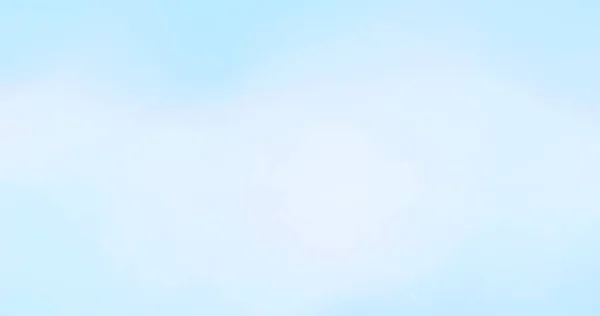 ‘http_response’ plugin automatically creates metric named ‘Result Code’
0 - success 
1 - response_string_mismatch 
2 - body_read_error 
3 - connection_failed 
4 - timeout 
5 - dns_error 
6 - response_status_code_mismatch
Monitor AWS network resources with Telegraf, managed by Fargate | Michl Salanci | Deutsche Telekom Systems Solutions Slovakia | SysAdminDay Leipzig |  26.72024
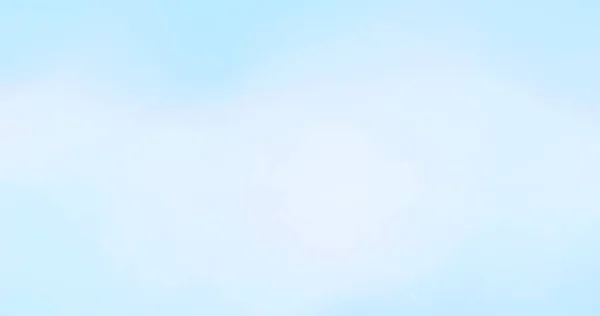 Metric in CloudWatch
myforwardproxy
www.google.com
Vpc ID
Result code
www.google.com
Vpc ID
Result code
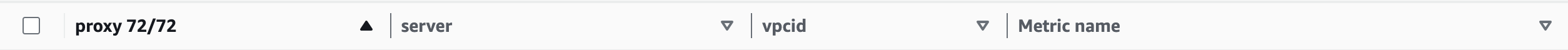 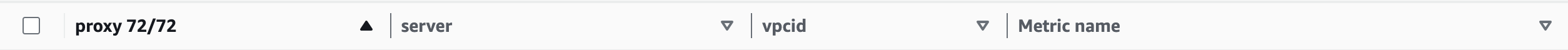 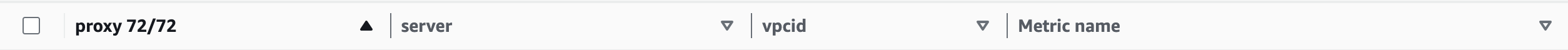 Monitor AWS network resources with Telegraf, managed by Fargate | Michl Salanci | Deutsche Telekom Systems Solutions Slovakia | SysAdminDay Leipzig |  26.72024
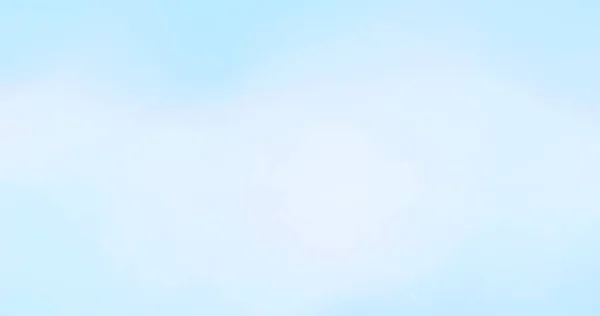 Metrics in Grafana
Explicit Proxy (Squid)
Transparent Proxy (AWS Network FW)
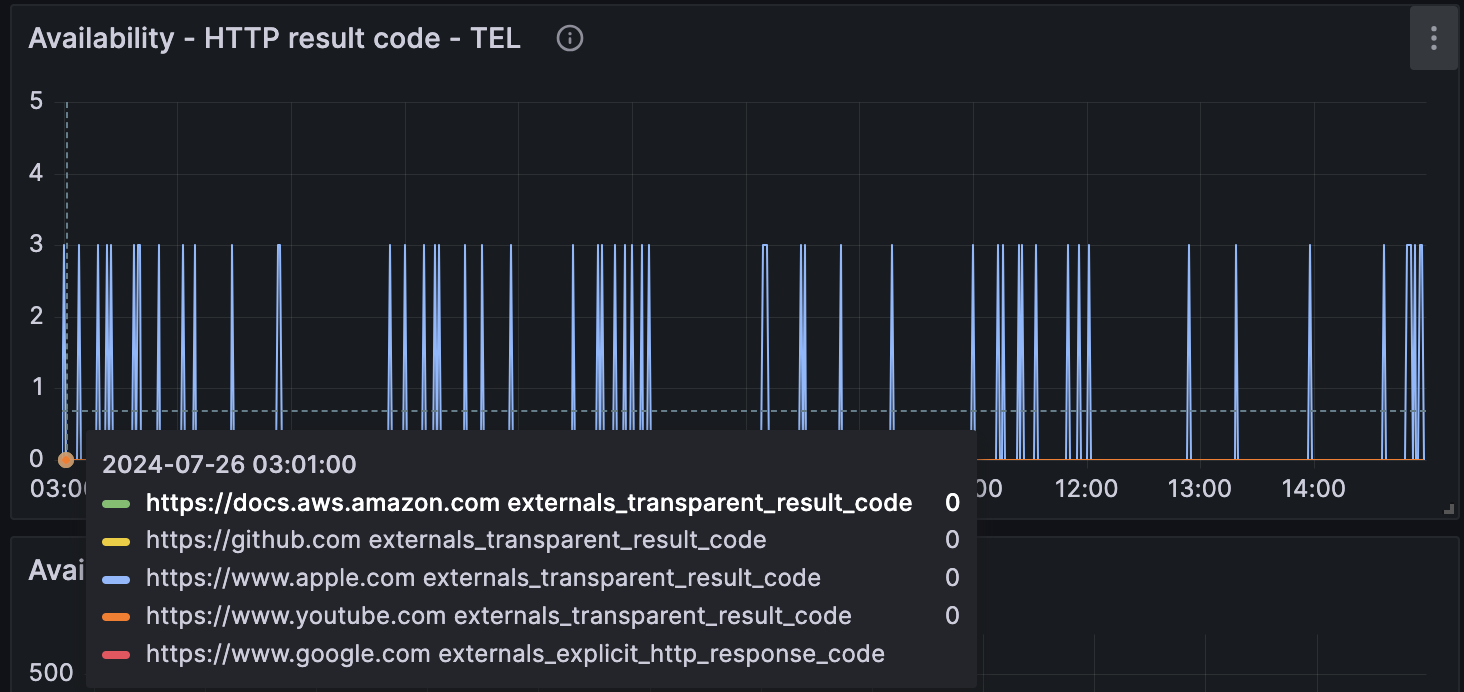 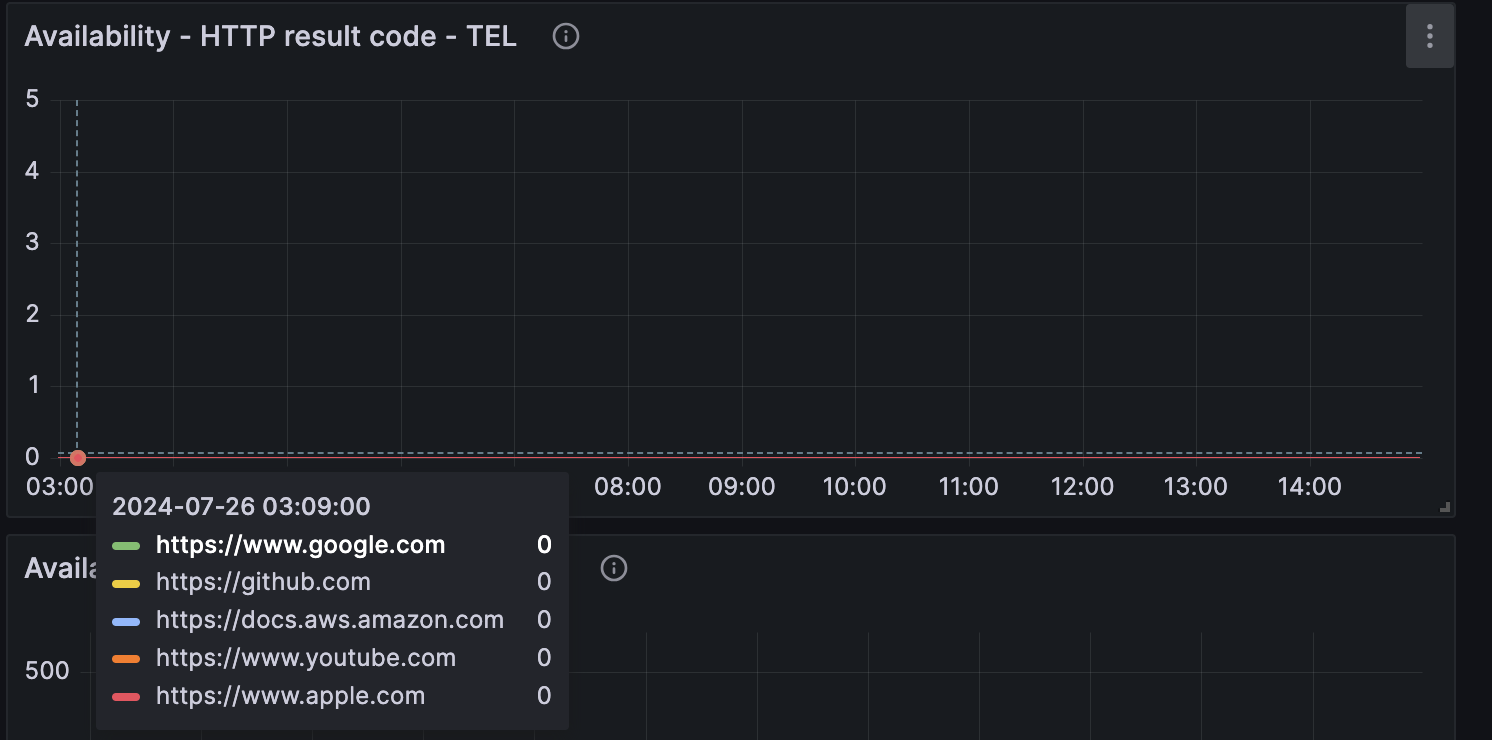 Monitor AWS network resources with Telegraf, managed by Fargate | Michl Salanci | Deutsche Telekom Systems Solutions Slovakia | SysAdminDay Leipzig |  26.72024
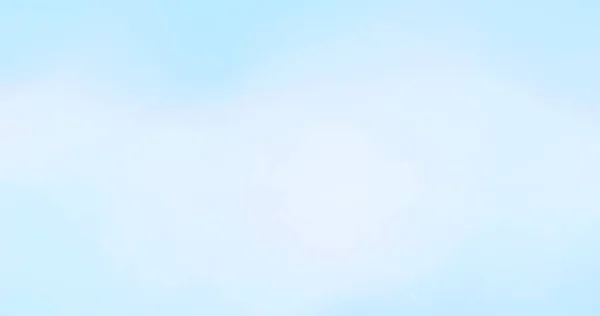 Plugins, plugins ewerywhere…
Update ‘telegraf.conf’ file
Monitor AWS network resources with Telegraf, managed by Fargate | Michl Salanci | Deutsche Telekom Systems Solutions Slovakia | SysAdminDay Leipzig |  26.72024
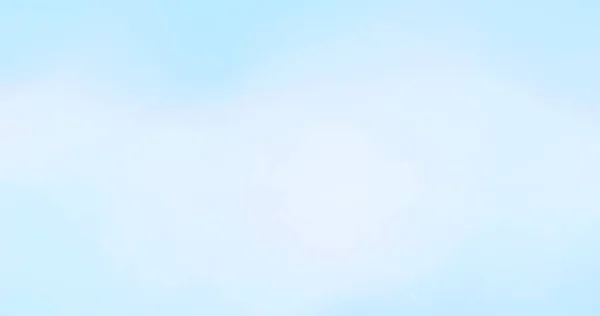 Plugins, plugins ewerywhere…
FROM ubuntu
# update ubuntu and install telegraf, curl and dnsutils
RUN apt-get update \
&& apt-get install -y telegraf \
&& apt install -y curl\
&& apt-get install -y dnsutils
RUN apt-get install -y ca-certificates \
&& update-ca-certificates
# copy the scripts and assign appropriate rights
COPY monitoring-explicit.sh /etc/telegraf/telegraf.d/monitoring-explicit.sh
COPY monitoring.sh /etc/telegraf/telegraf.d/monitoring.sh
RUN chmod 755 /etc/telegraf/telegraf.d/monitoring-explicit.sh
RUN chmod 755 /etc/telegraf/telegraf.d/monitoring.sh
# copy telegraf.conf and assign appropriate rights
COPY telegraf.conf /etc/telegraf/telegraf.conf
RUN chmod 755 /etc/telegraf/telegraf.conf
# copy sntrypoint script, assign appropriate rights and call it
COPY entrypoint.sh /sbin/entrypoint.sh
RUN chmod 755 /sbin/entrypoint.sh
ENTRYPOINT ["/sbin/entrypoint.sh"]
Update ‘telegraf.conf’ file
Call it to Dockerfile
Monitor AWS network resources with Telegraf, managed by Fargate | Michl Salanci | Deutsche Telekom Systems Solutions Slovakia | SysAdminDay Leipzig |  26.72024
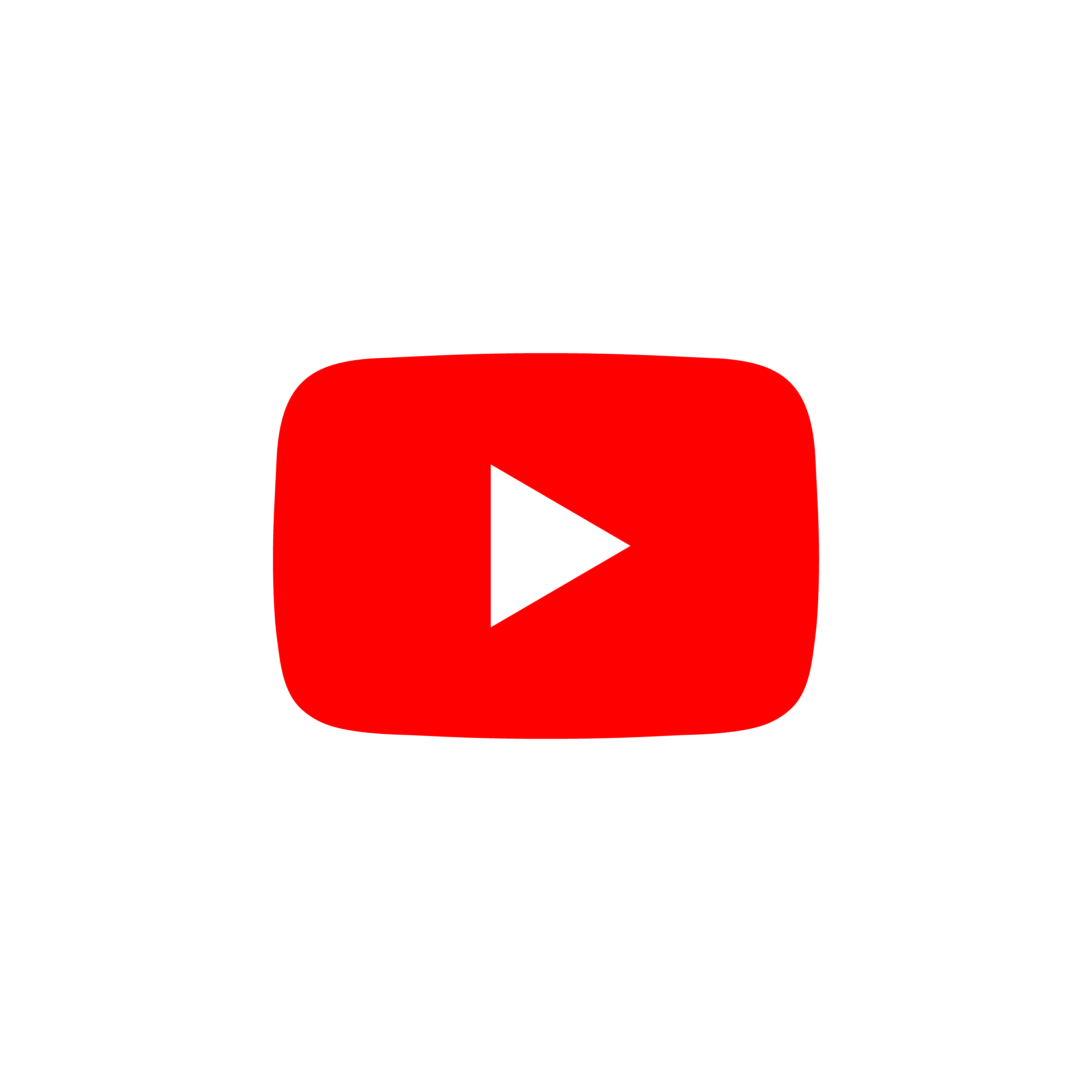 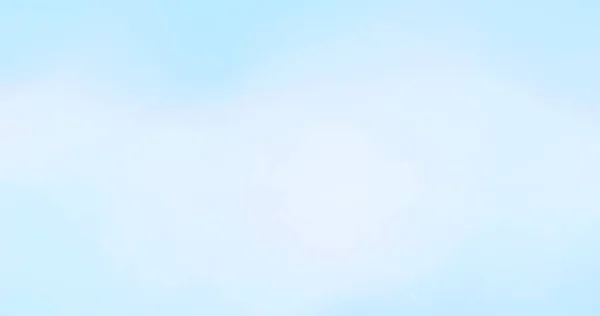 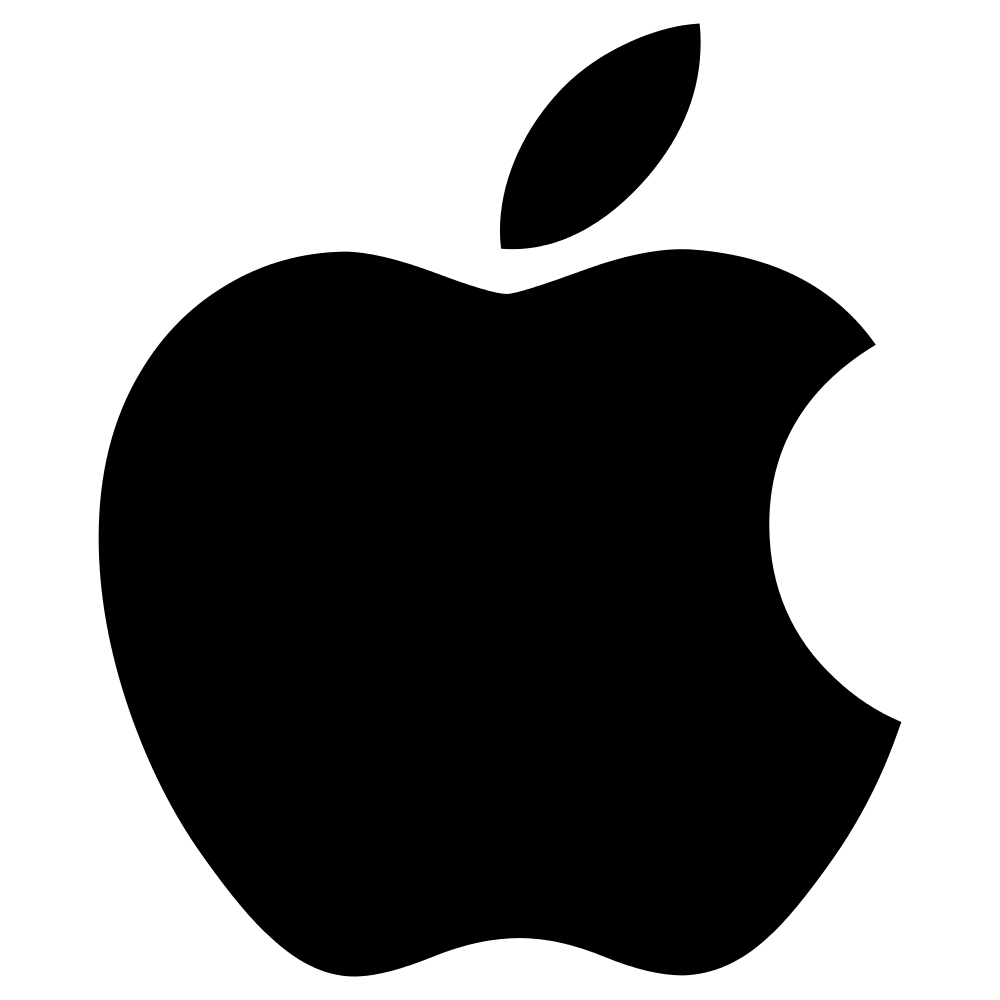 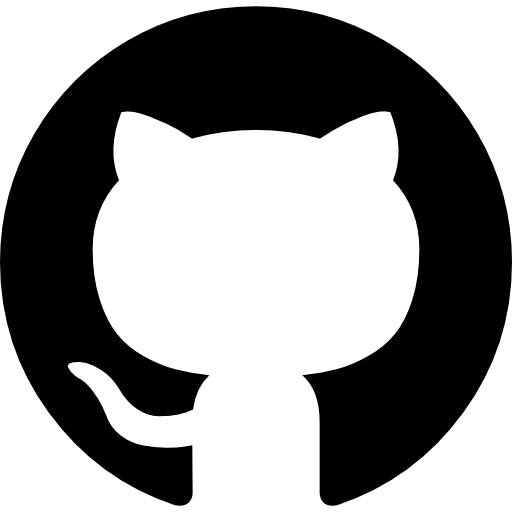 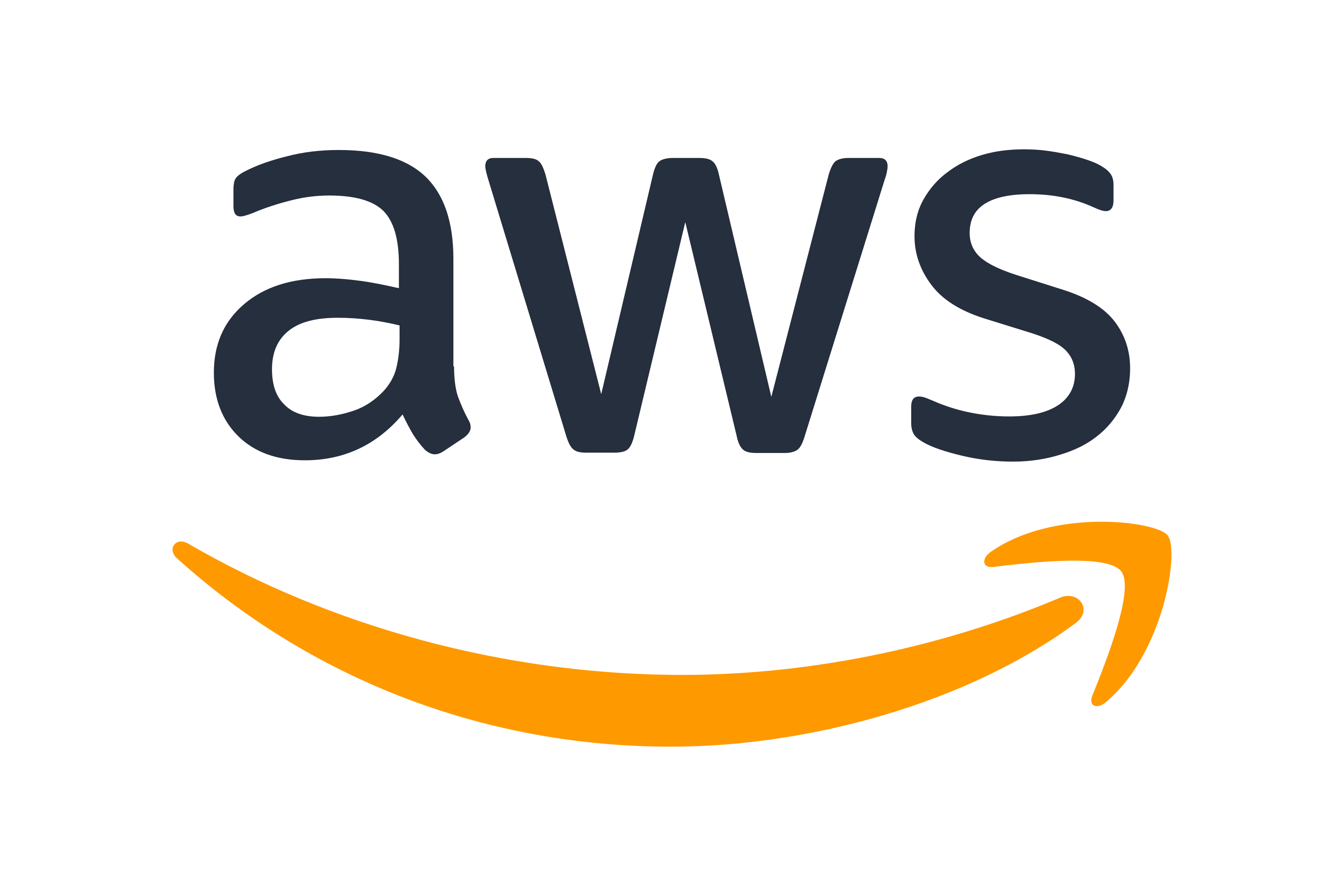 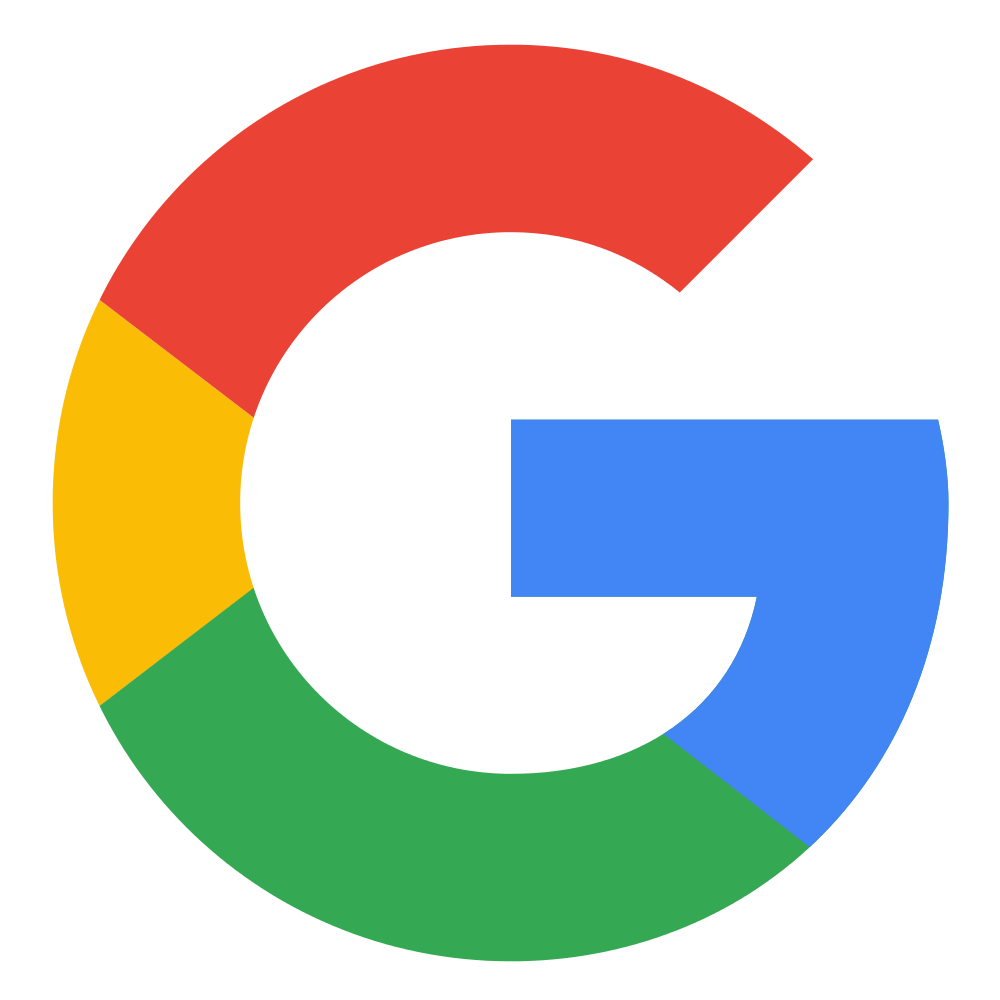 Customer VPC 2
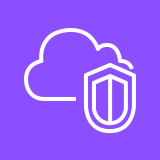 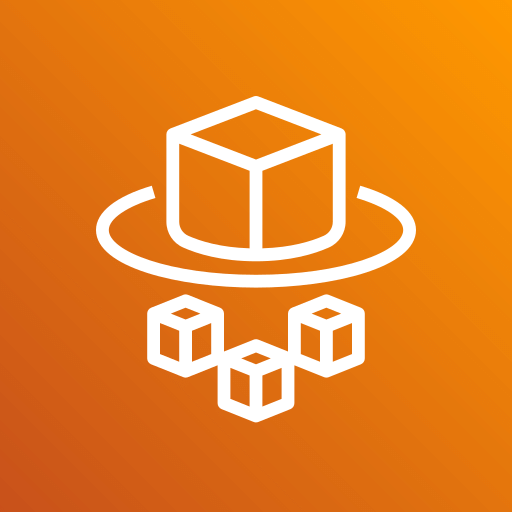 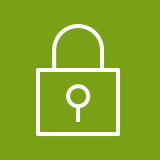 Private subnet
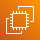 Service VPC
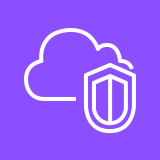 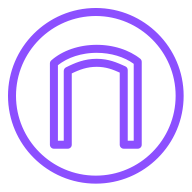 Fargate
EC2 instance
Outbound VPC
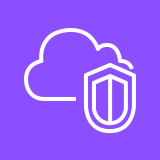 Internet Gateway
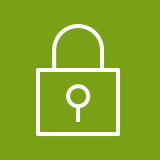 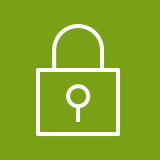 Private subnet
Private subnet
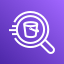 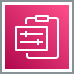 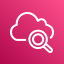 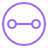 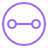 Public subnet
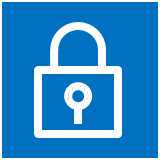 Log gathering and Analytics:
Athena , Synthetics, etc...
Transit Gateway att.
Transit Gateway att.
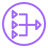 Customer VPC 3
Customer VPC 1
Customer VPC n
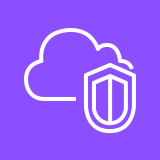 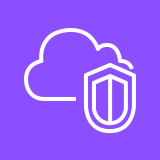 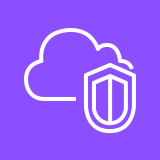 NAT Gateway
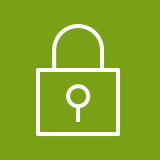 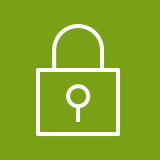 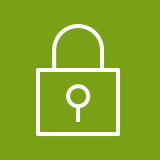 Private subnet
Private subnet
Private subnet
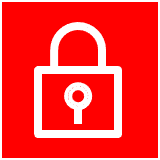 Private subnet
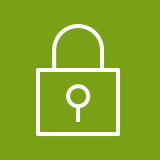 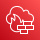 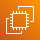 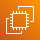 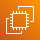 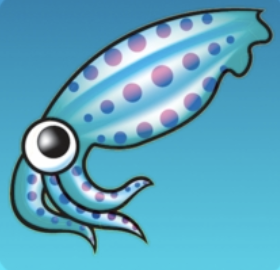 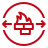 Whitelist
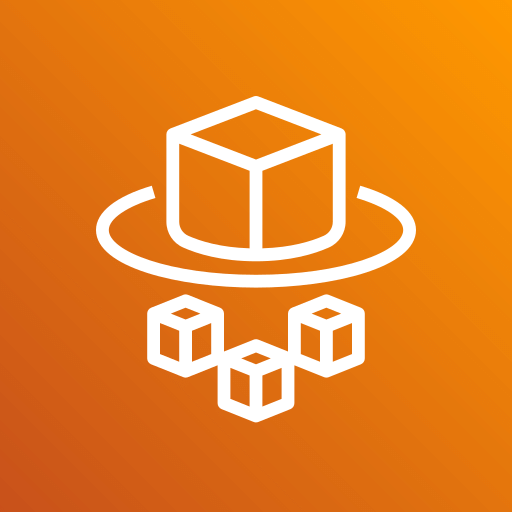 Squid Proxy
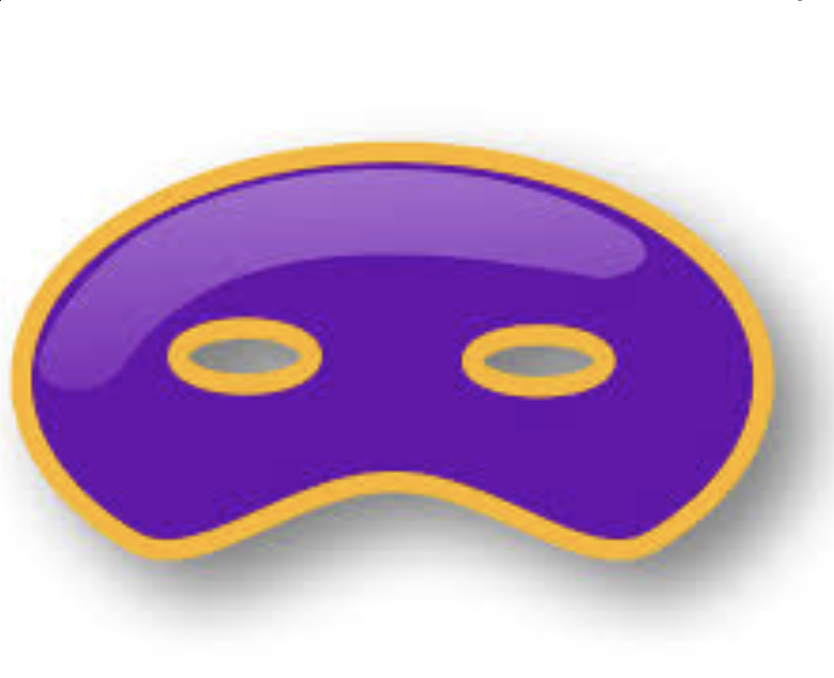 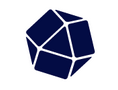 Telegraf
EC2 instance
EC2 instance
EC2 instance
Dnsmasq
AWS NFW
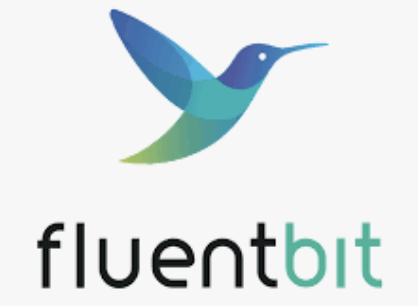 FluentBit
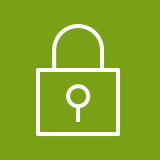 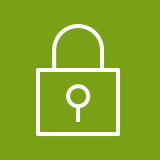 Private subnet
Private subnet
AWS NFW endpoint
Fargate
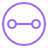 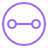 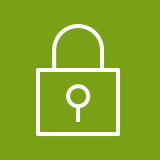 Private subnet
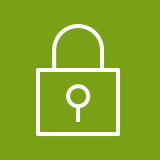 Private subnet
Transit Gateway att.
Transit Gateway att.
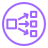 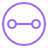 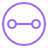 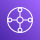 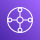 Network LB on ports:
     - 3129 for explicit proxy
    - 53 for DNS requesrs
Transit Gateway
Transit Gateway att.
Transit Gateway att.
Transit Gateway
Monitor AWS network resources with Telegraf, managed by Fargate | Michl Salanci | Deutsche Telekom Systems Solutions Slovakia | SysAdminDay Leipzig |  26.72024
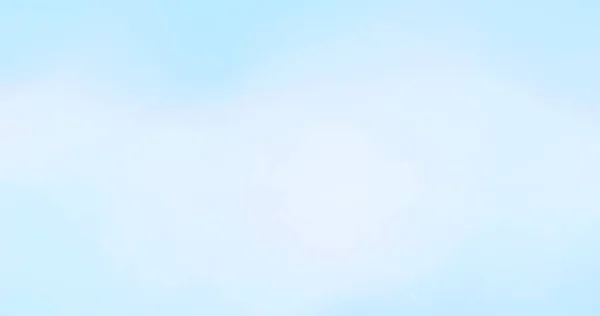 ## DNS Query Input Plugin to measure DNS reponses
## https://github.com/influxdata/telegraf/tree/master/plugins/inputs/dns_query
[[inputs.dns_query]]
servers = [ "${PROXY_WO_PORT}" ]
domains = [ "www.google.com", "github.com", "docs.aws.amazon.com", "www.microsoft.com", "www.apple.com" ]
record_type = "A"
[[processors.tag_limit]]
## Maximum number of tags to preserve
limit = 2
## List of tags to preferentially preserve
keep = ["domain","server"]
namepass = [ "dns_query" ]
Monitor AWS network resources with Telegraf, managed by Fargate | Michl Salanci | Deutsche Telekom Systems Solutions Slovakia | SysAdminDay Leipzig |  26.72024
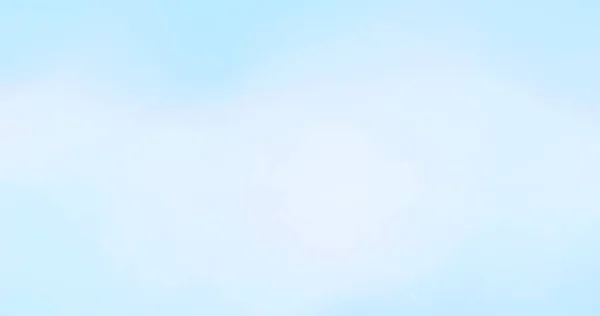 Customer VPC 2
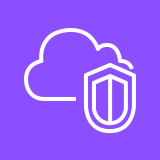 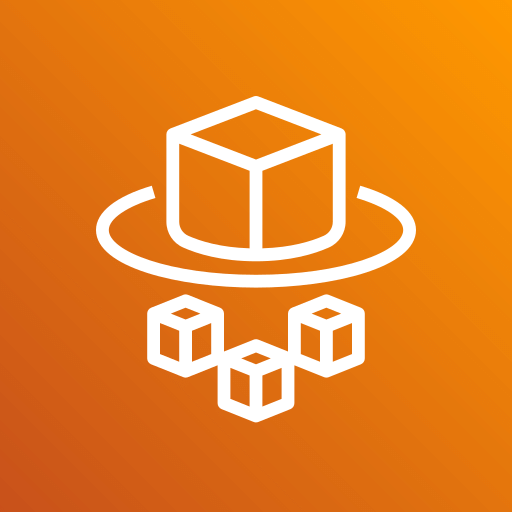 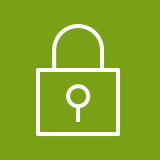 Private subnet
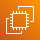 Service VPC
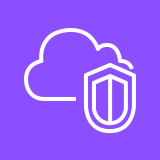 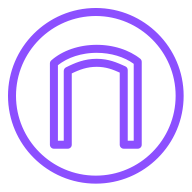 1
Fargate
EC2 instance
Outbound VPC
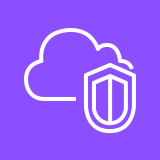 Internet Gateway
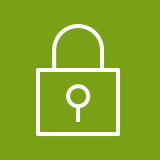 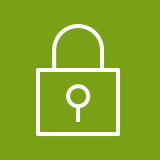 Private subnet
Private subnet
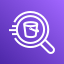 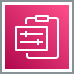 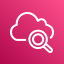 2
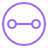 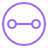 Public subnet
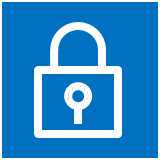 Log gathering and Analytics:
Athena , Synthetics, etc...
Transit Gateway att.
Transit Gateway att.
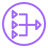 Customer VPC 3
Customer VPC 1
Customer VPC n
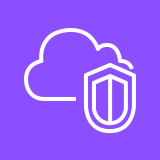 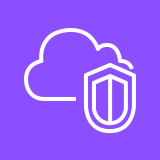 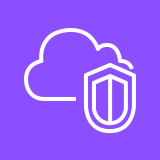 3
NAT Gateway
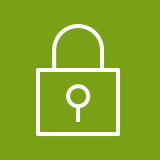 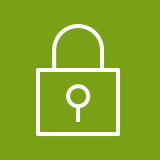 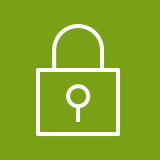 Private subnet
Private subnet
Private subnet
4
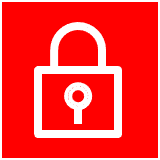 Private subnet
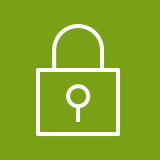 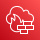 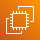 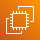 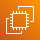 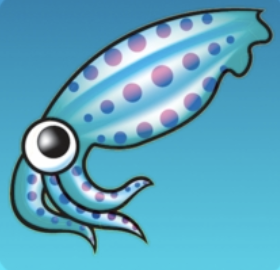 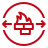 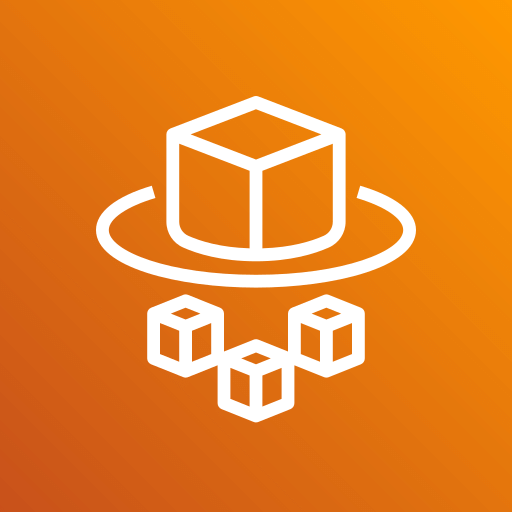 Squid Proxy
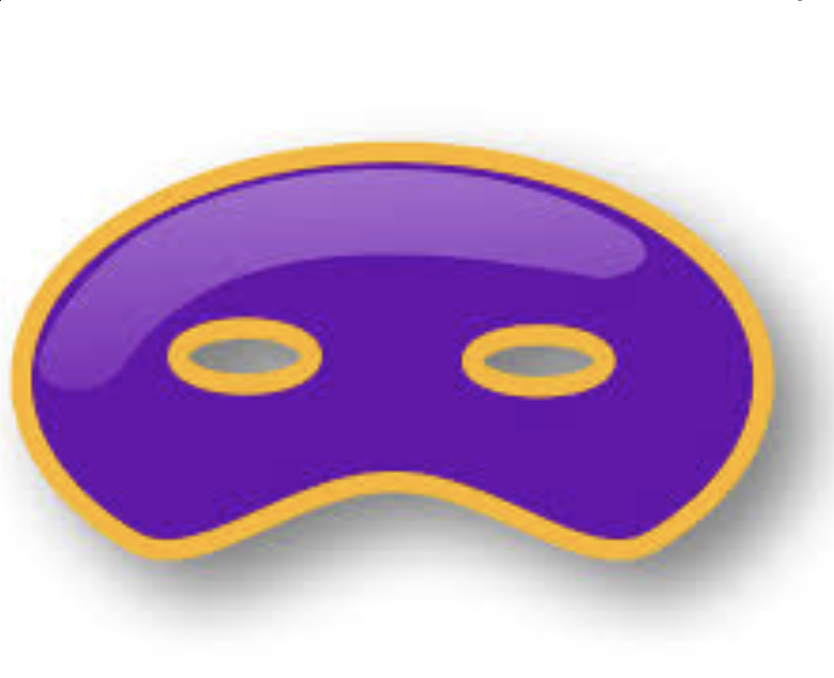 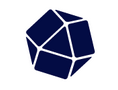 Telegraf
EC2 instance
EC2 instance
EC2 instance
AWS NFW
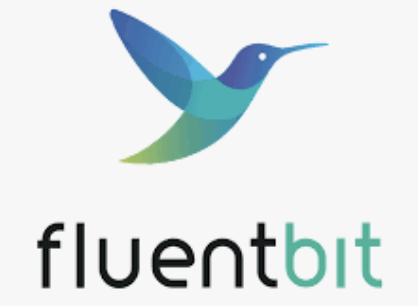 FluentBit
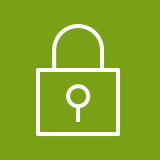 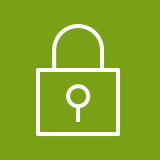 Private subnet
Private subnet
Dnsmasq
AWS NFW endpoint
Fargate
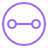 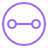 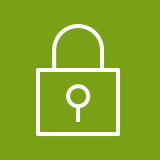 Private subnet
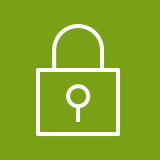 Private subnet
Transit Gateway att.
Transit Gateway att.
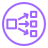 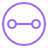 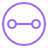 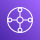 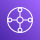 Network LB on ports:
     - 3129 for explicit proxy
    - 53 for DNS requesrs
Transit Gateway
Transit Gateway att.
Transit Gateway att.
Transit Gateway
Monitor AWS network resources with Telegraf, managed by Fargate | Michl Salanci | Deutsche Telekom Systems Solutions Slovakia | SysAdminDay Leipzig |  26.72024
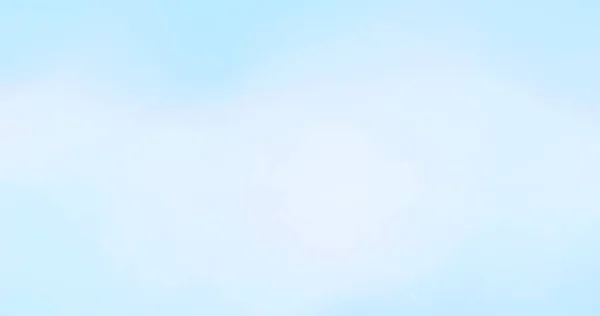 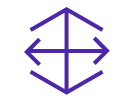 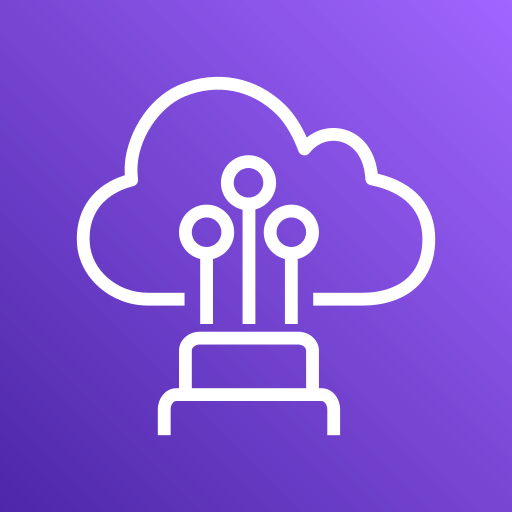 Customer VPC 2
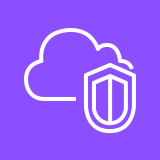 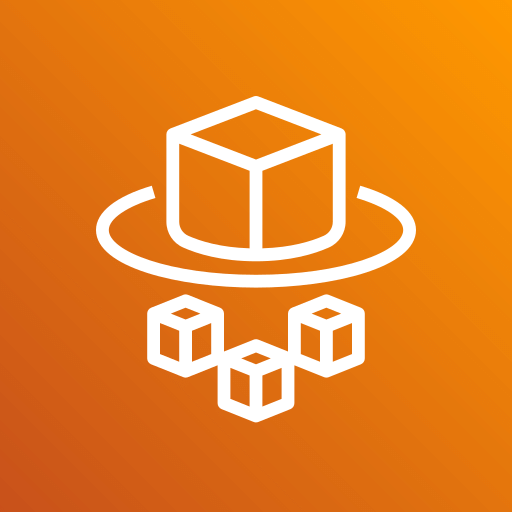 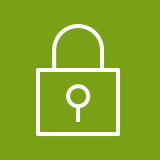 Private subnet
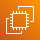 Service VPC
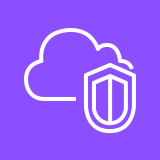 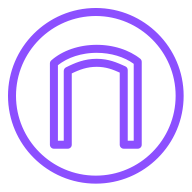 1
Fargate
EC2 instance
Outbound VPC
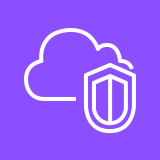 Internet Gateway
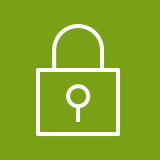 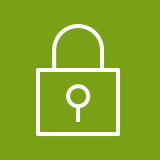 Private subnet
Private subnet
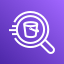 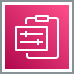 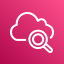 2
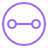 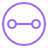 Public subnet
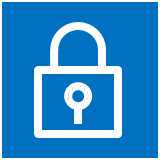 Log gathering and Analytics:
Athena , Synthetics, etc...
Transit Gateway att.
Transit Gateway att.
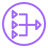 Customer VPC 3
Customer VPC 1
Customer VPC n
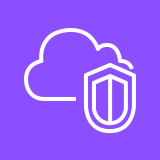 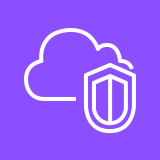 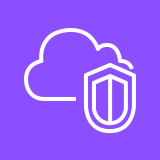 3
NAT Gateway
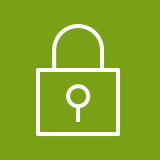 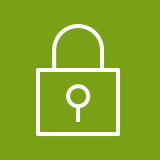 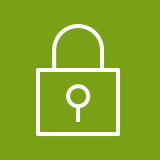 Private subnet
Private subnet
Private subnet
4
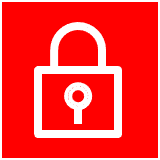 Private subnet
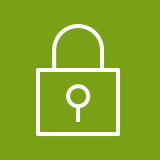 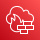 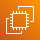 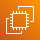 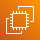 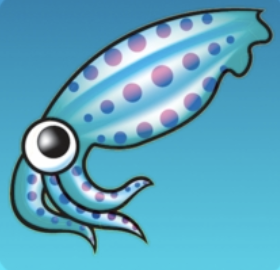 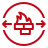 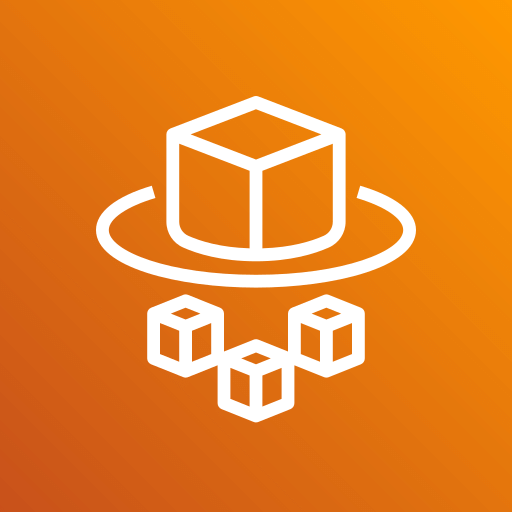 Squid Proxy
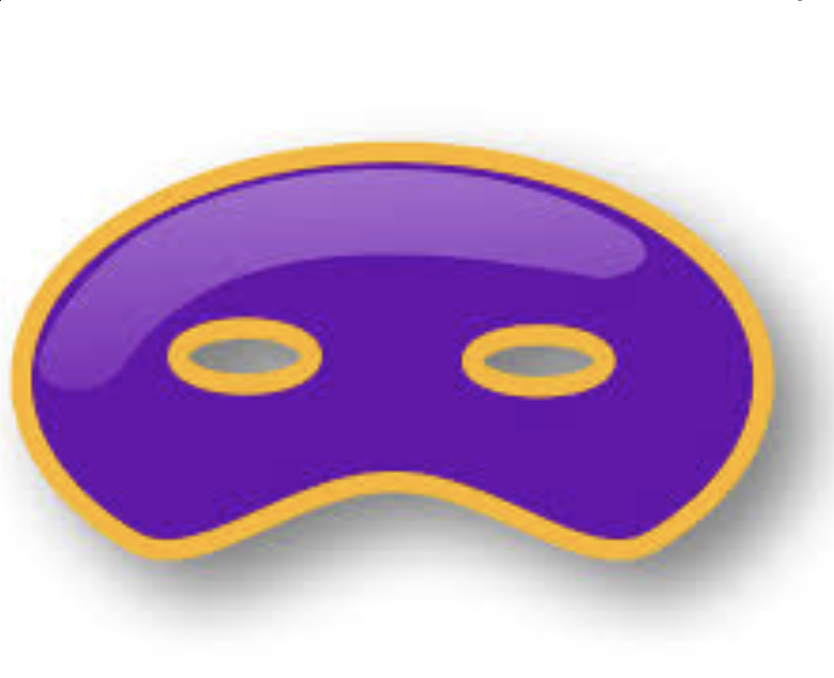 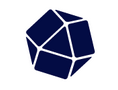 Telegraf
EC2 instance
EC2 instance
EC2 instance
AWS NFW
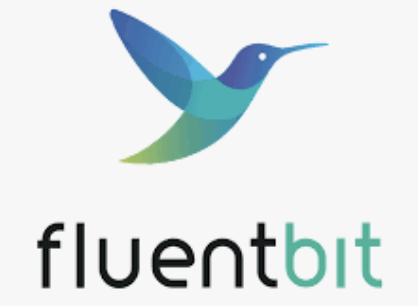 FluentBit
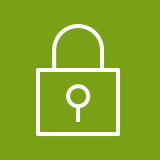 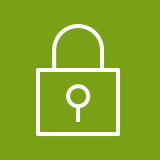 Private subnet
Private subnet
Dnsmasq
AWS NFW endpoint
Fargate
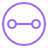 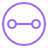 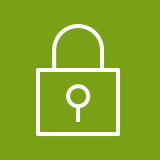 Private subnet
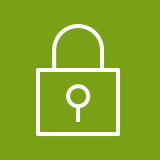 Private subnet
Transit Gateway att.
Transit Gateway att.
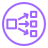 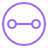 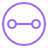 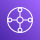 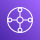 Network LB on ports:
     - 3129 for explicit proxy
    - 53 for DNS requesrs
Transit Gateway
Transit Gateway att.
Transit Gateway att.
Transit Gateway
Monitor AWS network resources with Telegraf, managed by Fargate | Michl Salanci | Deutsche Telekom Systems Solutions Slovakia | SysAdminDay Leipzig |  26.72024
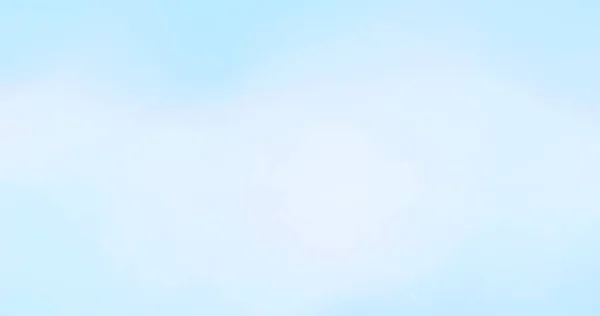 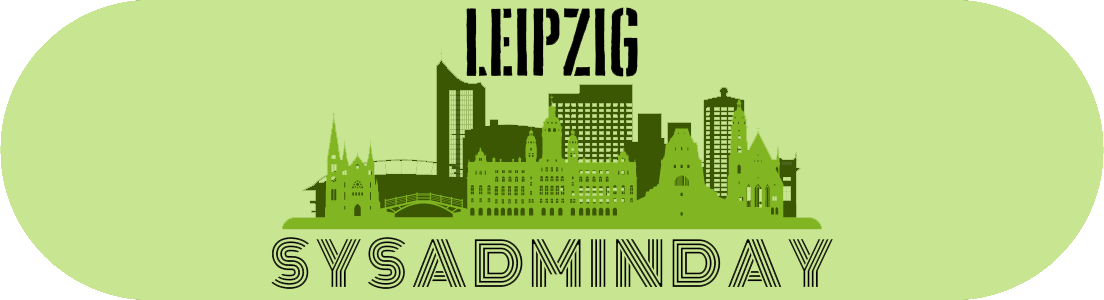 Thank you
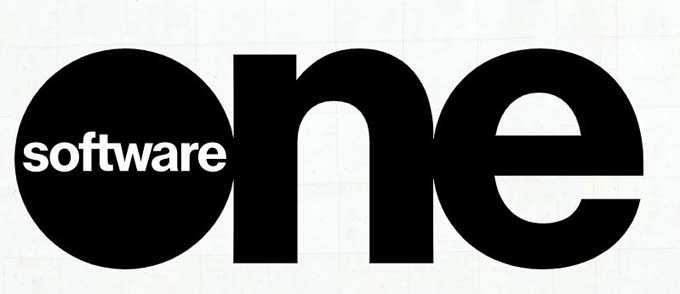 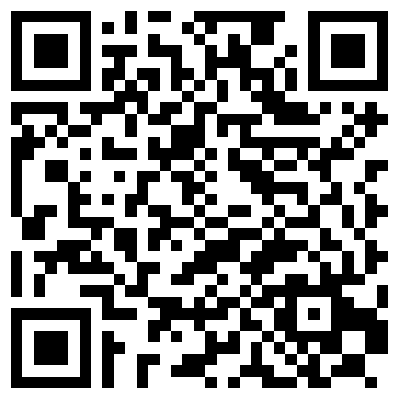 Michal Salanci
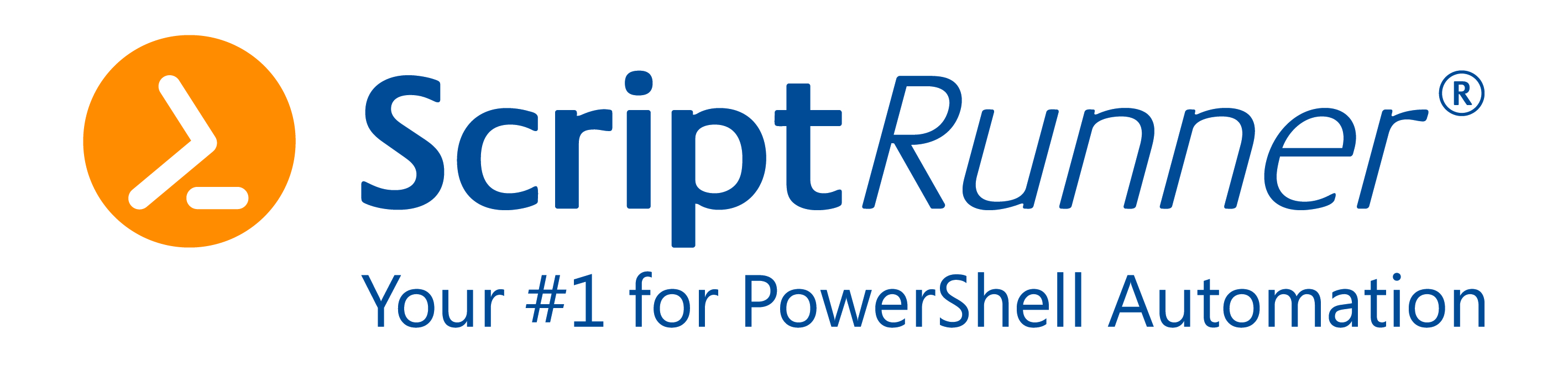 michal.salanci@t-systems.com 

https://www.linkedin.com/in/michal-salanci-3496724b/ 

https://michal-salanci.s3.eu-central-1.amazonaws.com/index.html
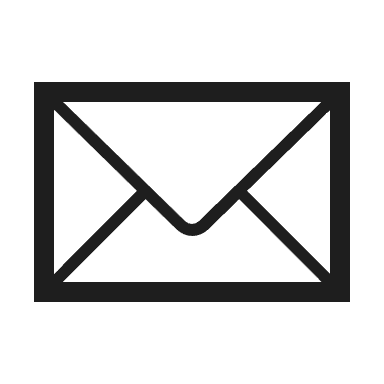 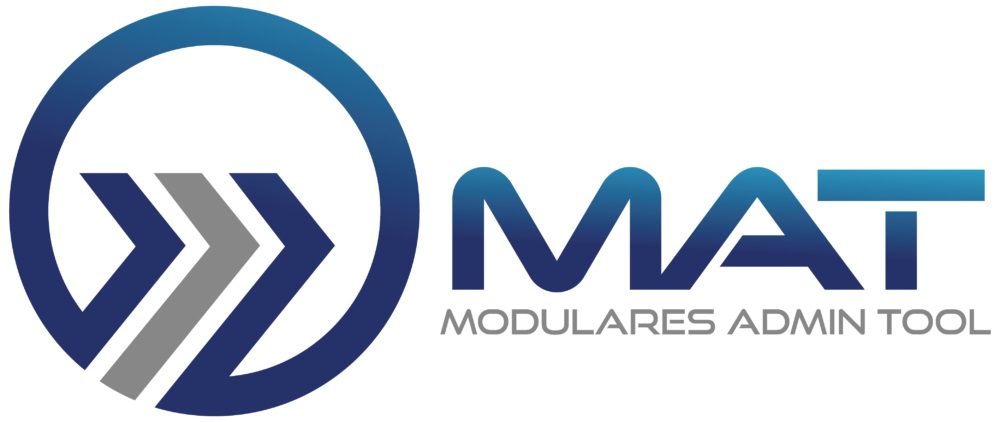 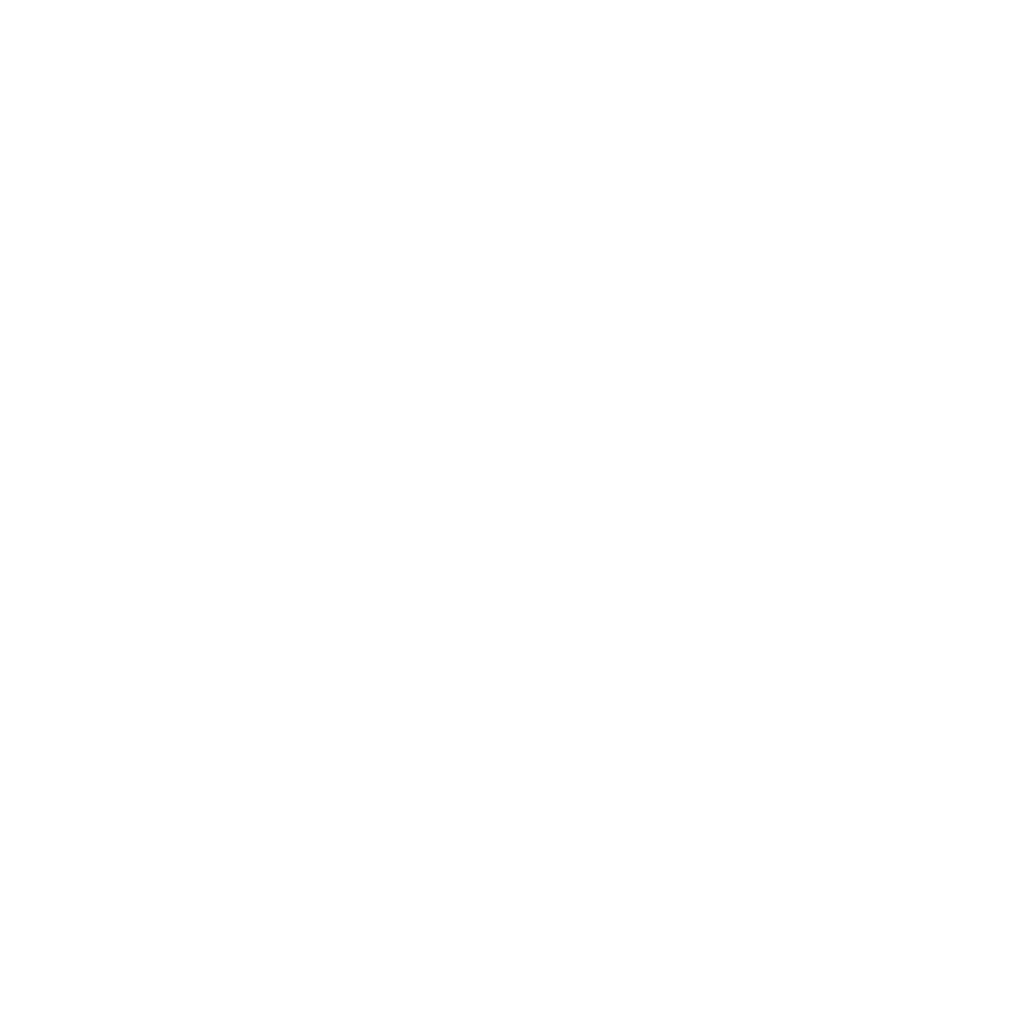 Monitor AWS network resources with Telegraf, managed by Fargate | Michl Salanci | Deutsche Telekom Systems Solutions Slovakia | SysAdminDay Leipzig |  26.72024